GST Anwendertreffen
Agenda

Entwicklungen 2019

Eigene Entwicklungen für GST (Robert Pamer)

Entwicklungen 2020/21
GiGa infosystems 
Team von 9 
      (3 Backend, 1 Desktop, 2 Web, 1 DevOps, )

Oracle Partner, GIS Award

Zusammenarbeit mit

TU Bergakademie Freiberg

Petex (MOVE)
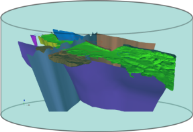 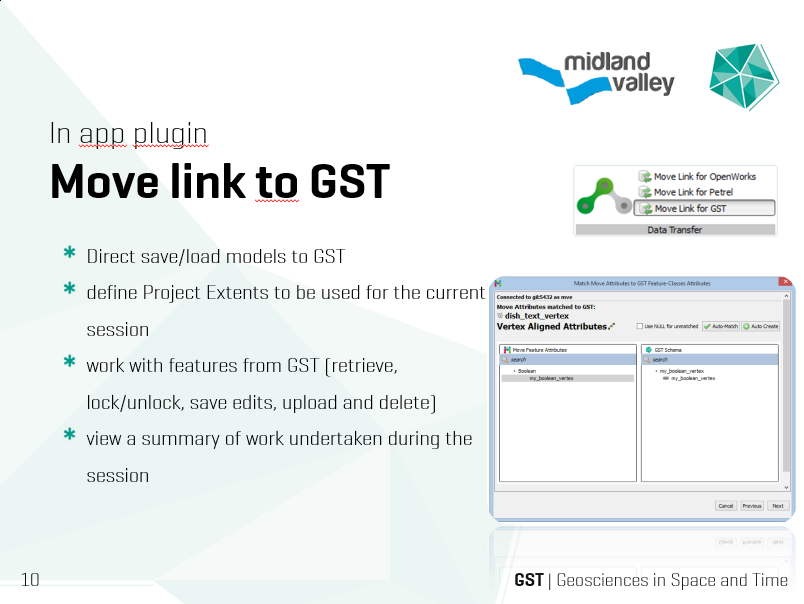 Entwicklungen Kunden in 2019

Nagra

BGE

GSI.IE

BGR (GIGS)

Finland (Test)

Software as a Service-Modell
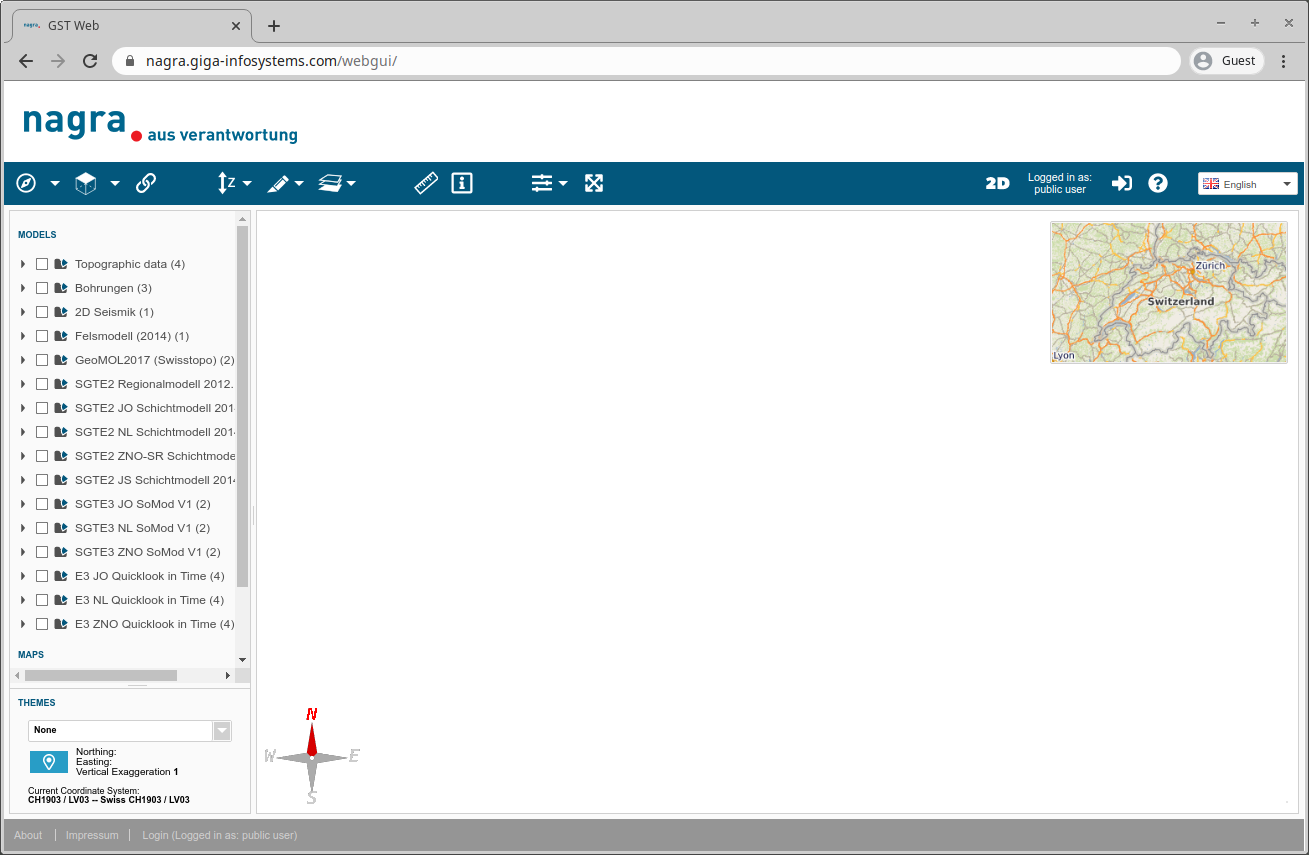 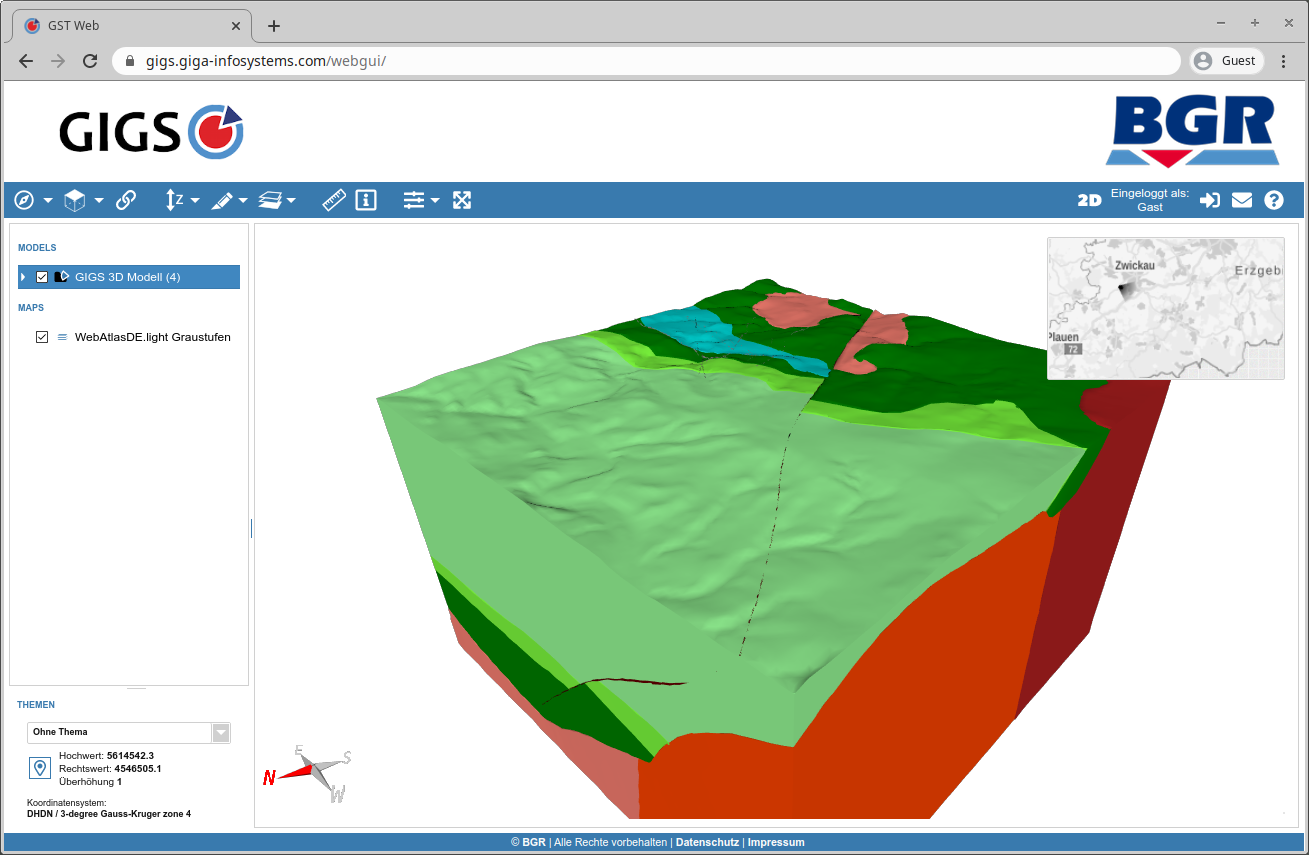 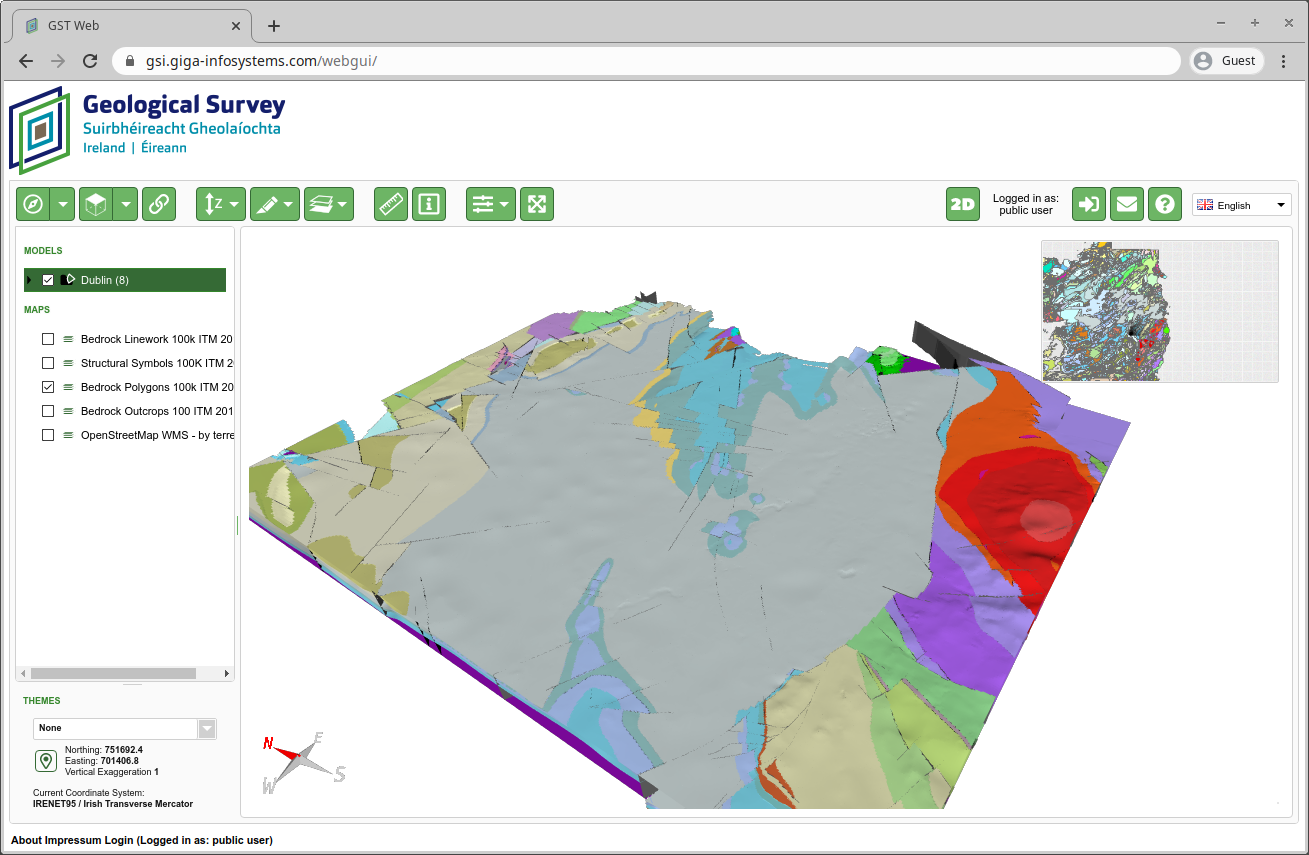 Entwicklungen GST 3 in 2019

135 Bugs gefixed

29 Verbesserungen

113 Neue Features

2 Releases

47 Issues im Servicedesk geschlossen, 67 erhalten  (38 resolved, 6 waiting for customer, 6 in progress)
Entwicklungen 2019

Hauptentwicklungen mit Bayern und Swisstopo:

Mehrseitige Legende

Filter MoMa

MoMa Childcount

GUI Testing

Packaging of GST Web

First React Components

Penetration Test and fixes

Web cache
Entwicklungen 2019

Hauptentwicklungen mit Bayern und Swisstopo:

SRS Transformation

A lot of GST Desktop improvements

Time on z-Axis

Boreholes

Discrete Color Maps

Change Owner of Feature classes

Copy feature class
Entwicklungen 2019

Hauptentwicklungen mit Bayern und Swisstopo:

Copy feature selection

Query feature per Polygon

More placeholders in templates

Aliases for feature names

GST Desktop

I3s as output format

Query Tool in GST Web and Desktop
Entwicklungen 2019

Hauptentwicklungen mit Bayern und Swisstopo, Hessen:

Address Search, Cadastre Search

Scene Options

Move Scene with Camera

Improved Context Menu

Better Web Admin

WMS refinement on zoom
Entwicklungen 2019
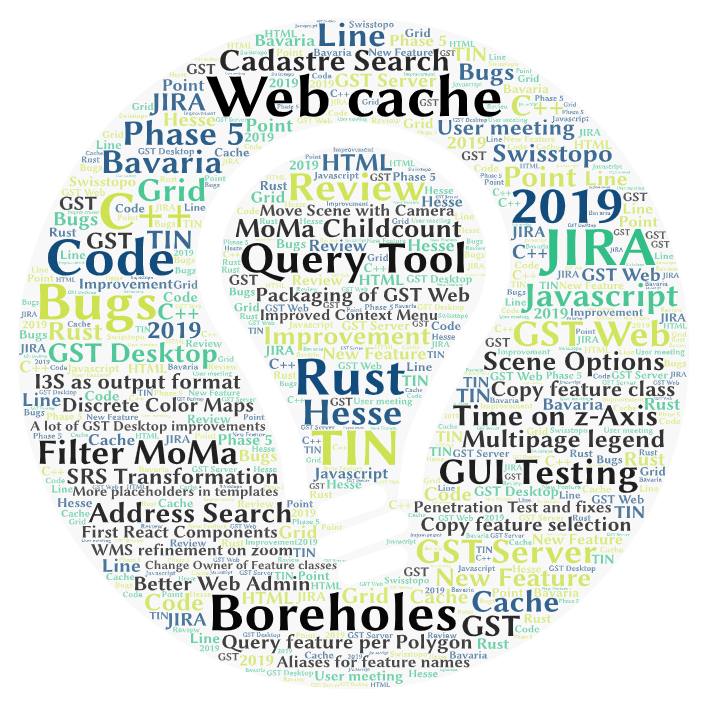 Python API
Zugriff auf fast alle GST API Funktionen

Fertigstellung Q3/2017

https://support.giga-infosystems.com/updates/gstpy/1.2.2/
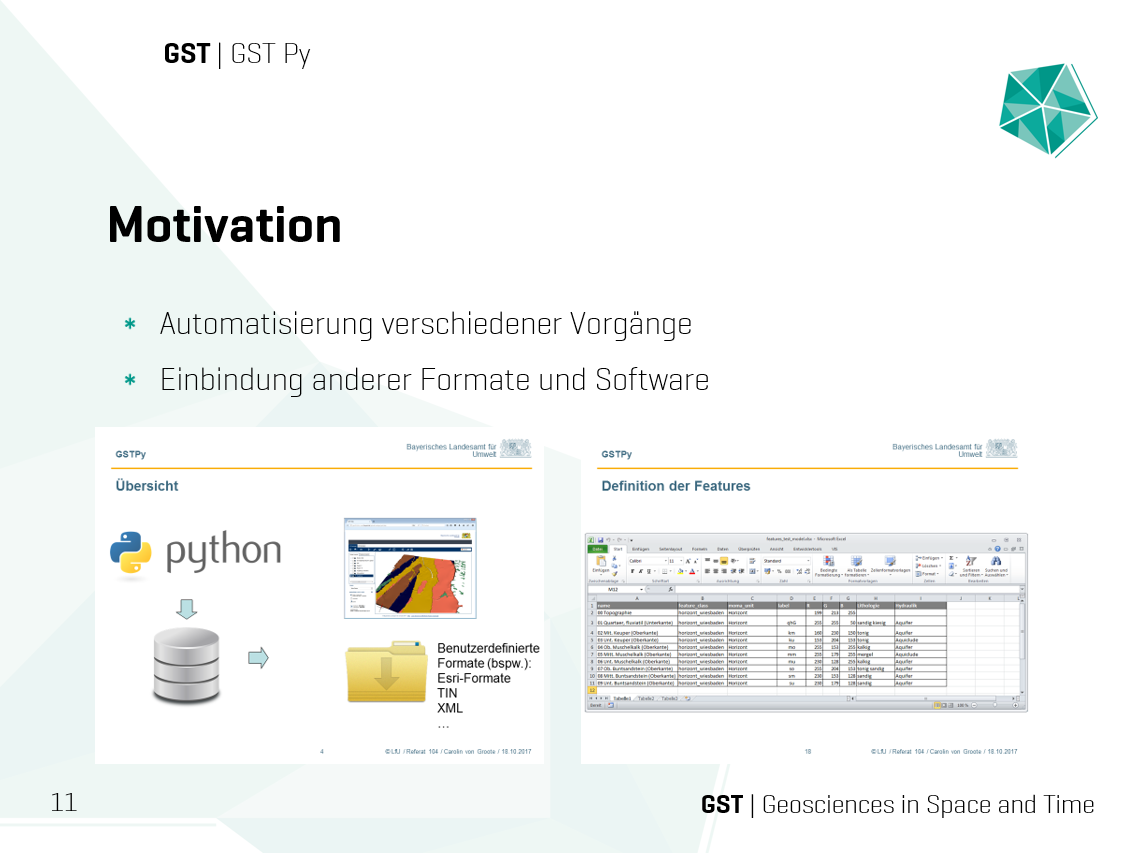 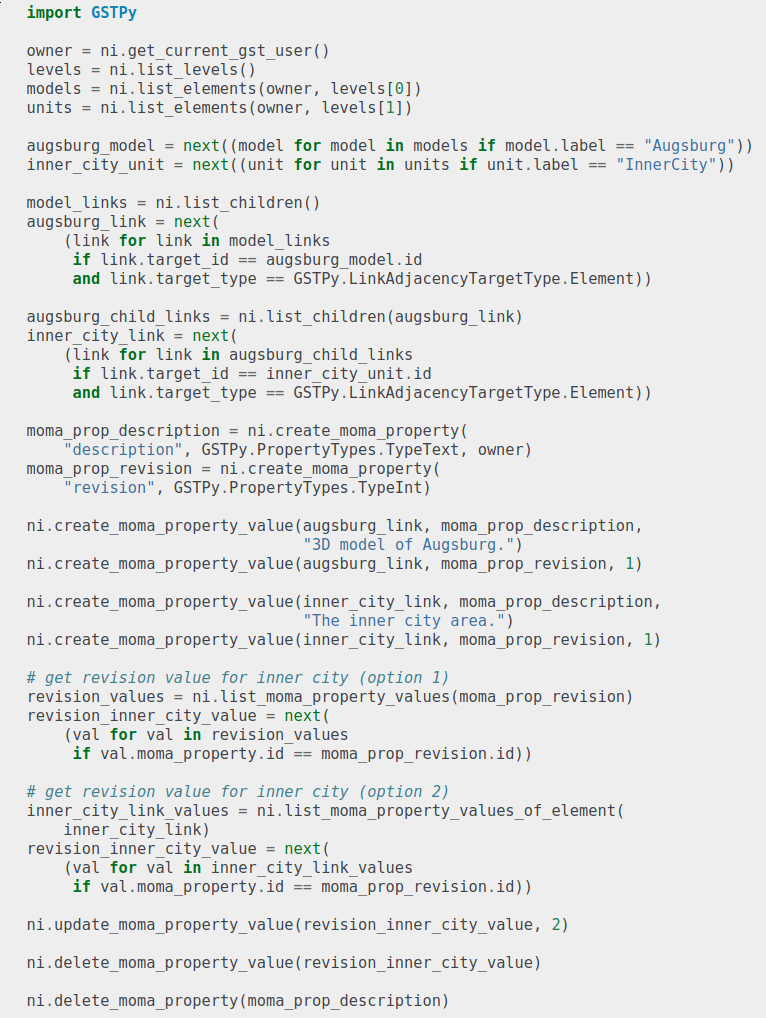 GST Desktop

Datenbankähnliche Funktionen
Verbesserungen in der GUI
SRS Transformation
Discrete Color Maps
Änderung von mehreren Features
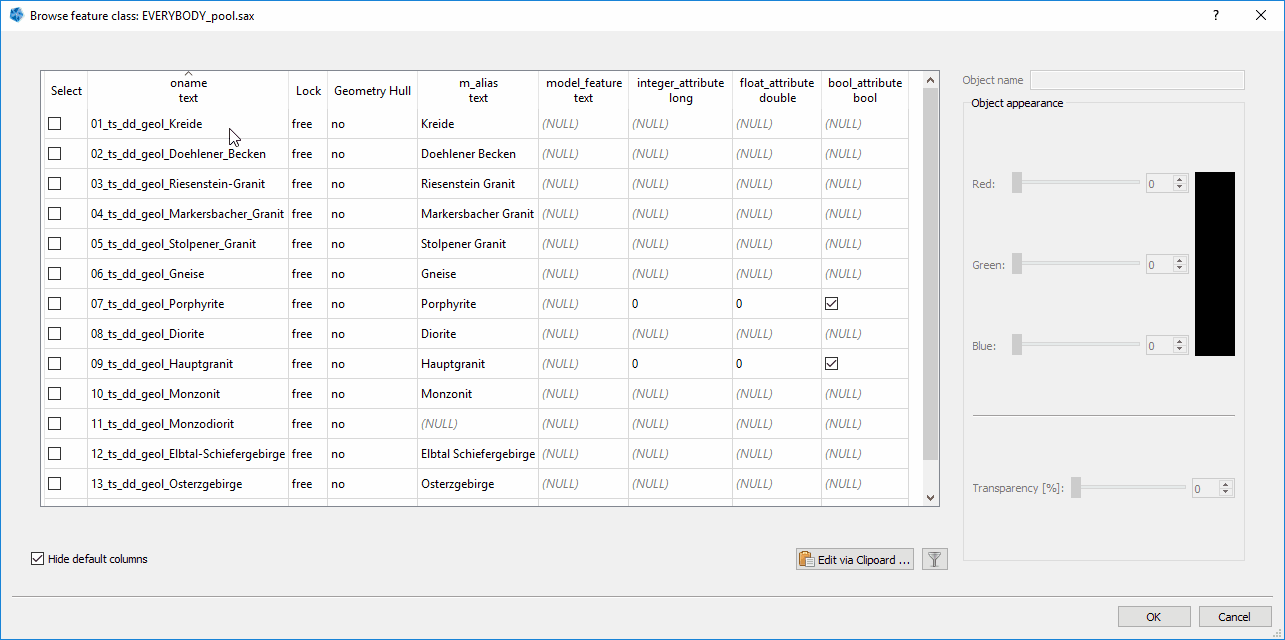 Änderung von Eigentümern von Featureklassen
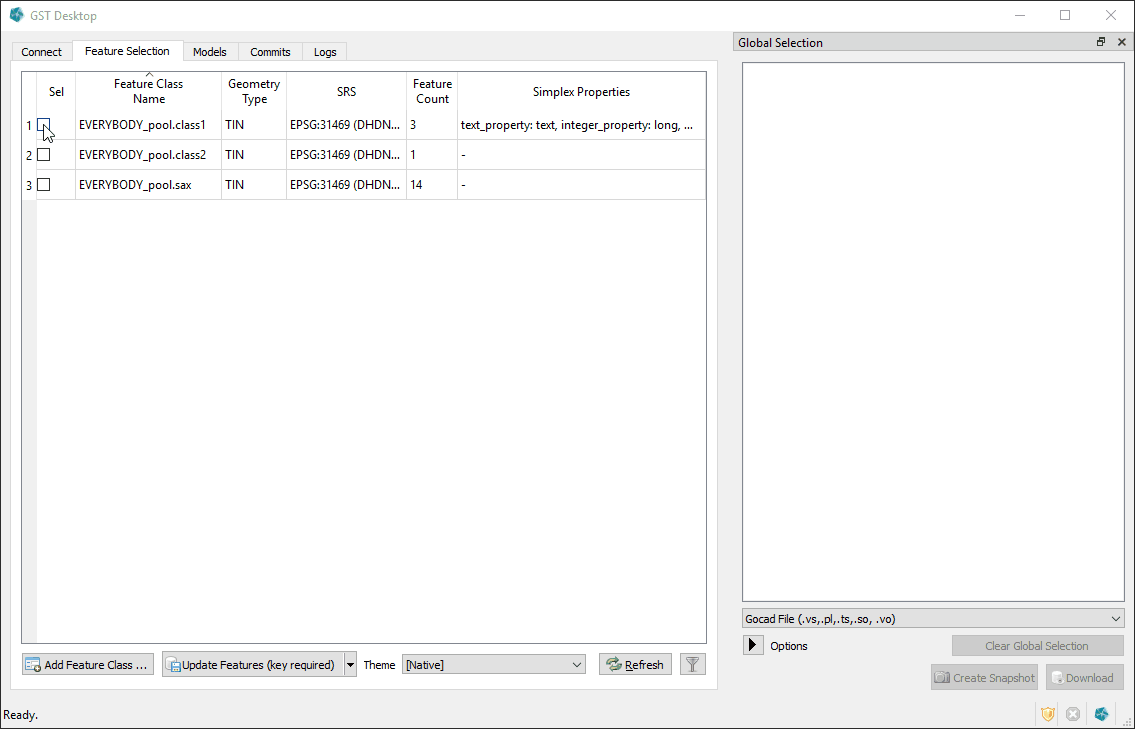 Änderung von Eigentümern von Modellen
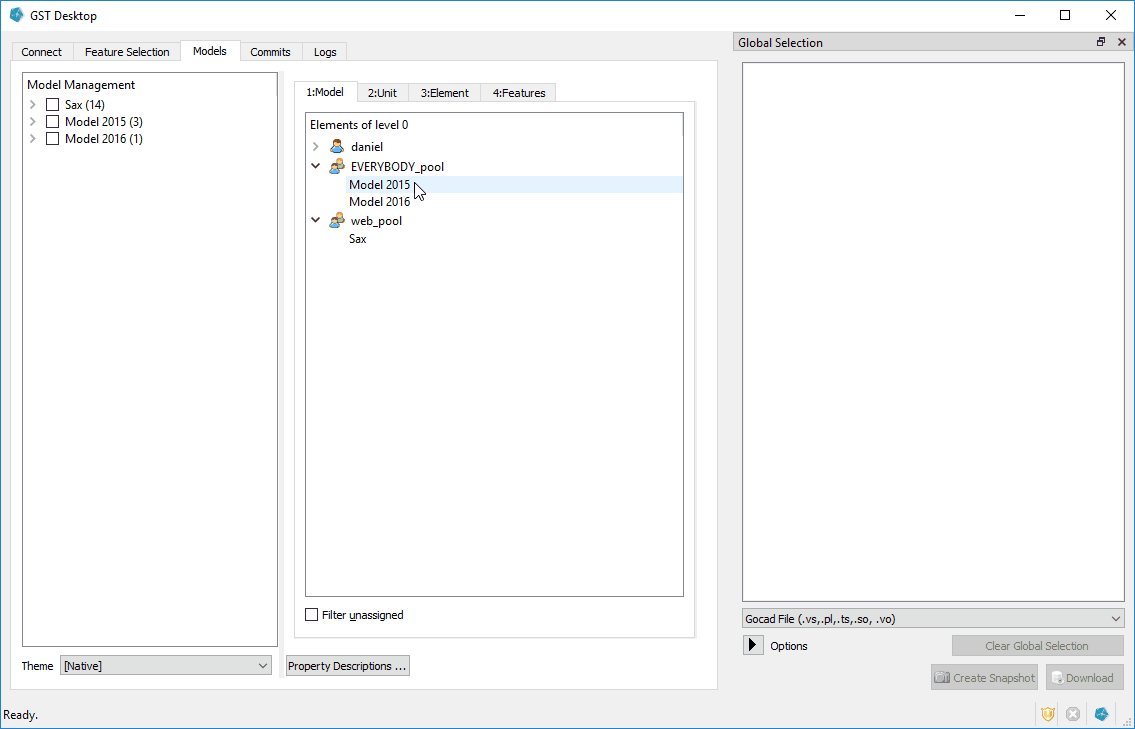 Filter Featurclasses
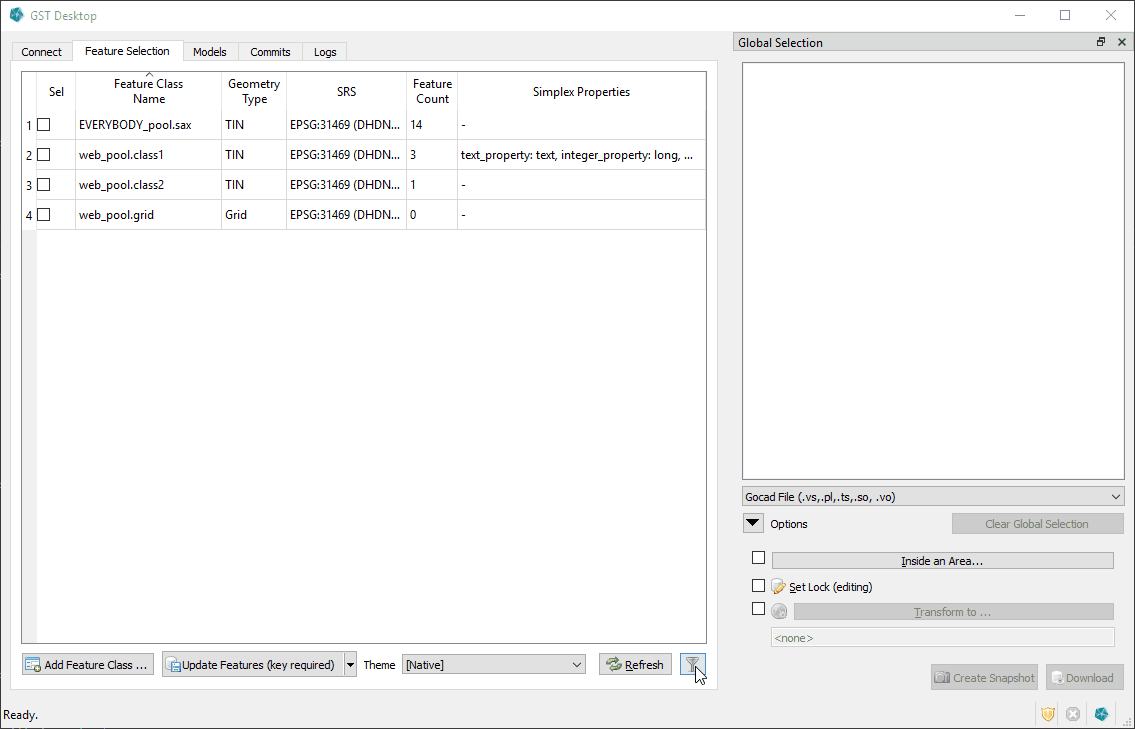 Filter Features
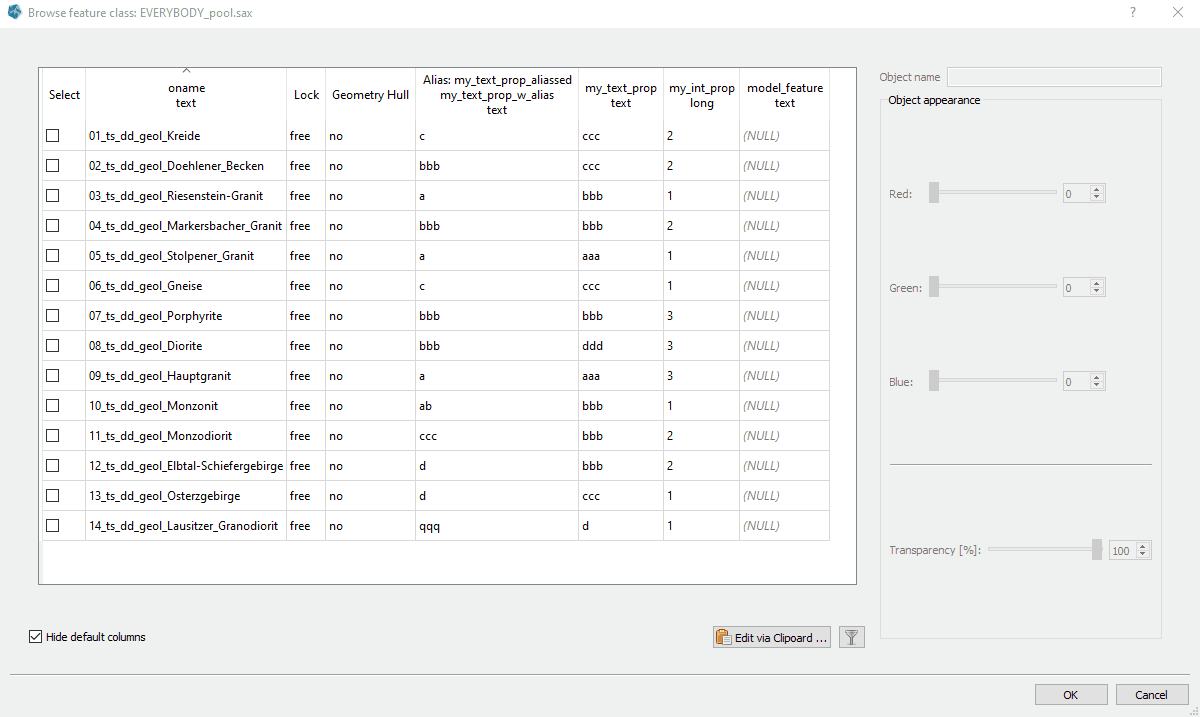 Erstellung von Snapshots
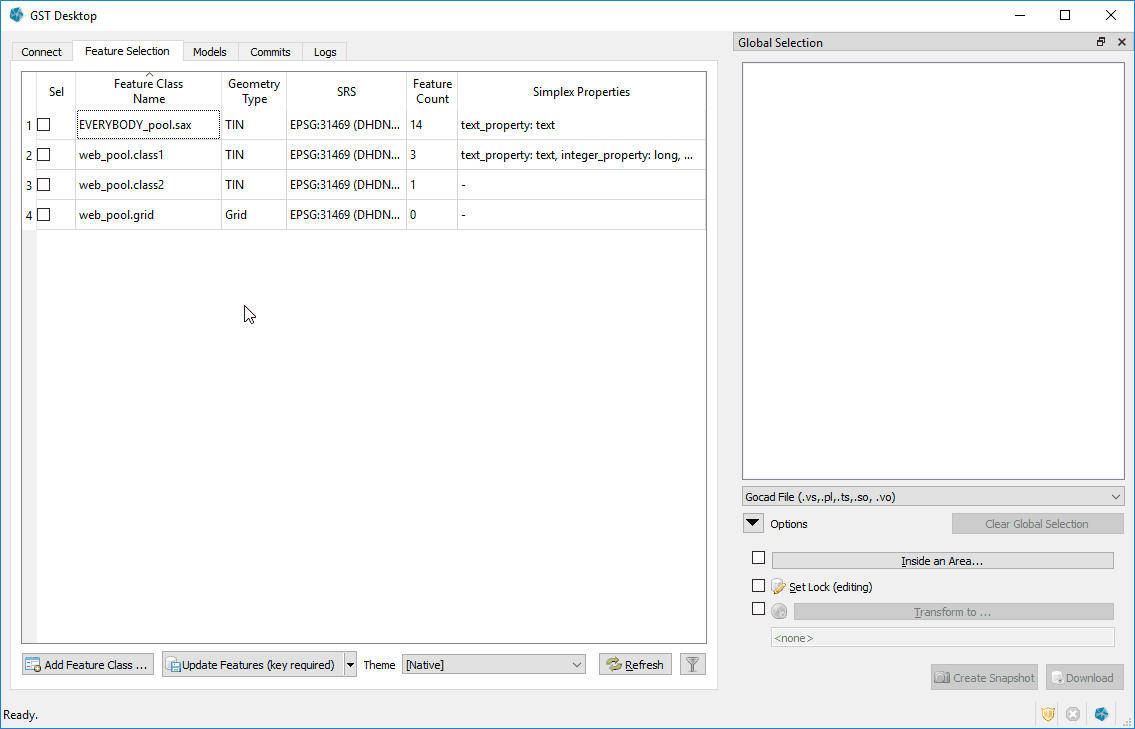 Erstellung von Snapshots
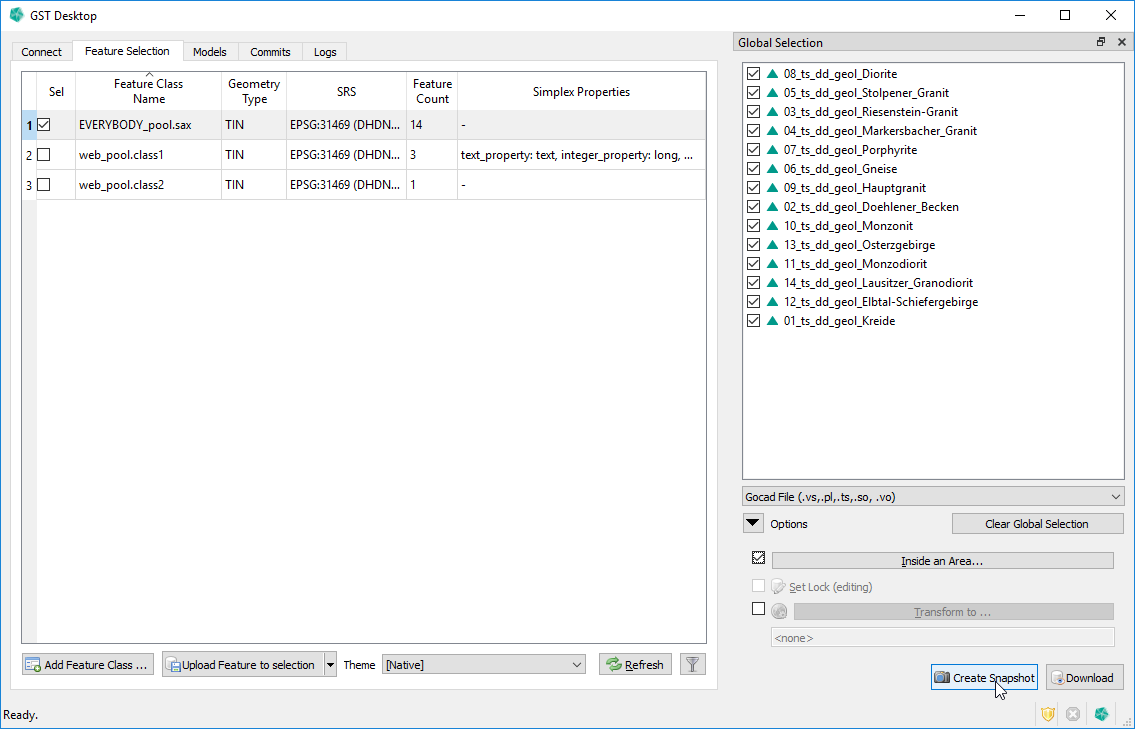 Aufheben der globalen Selektion
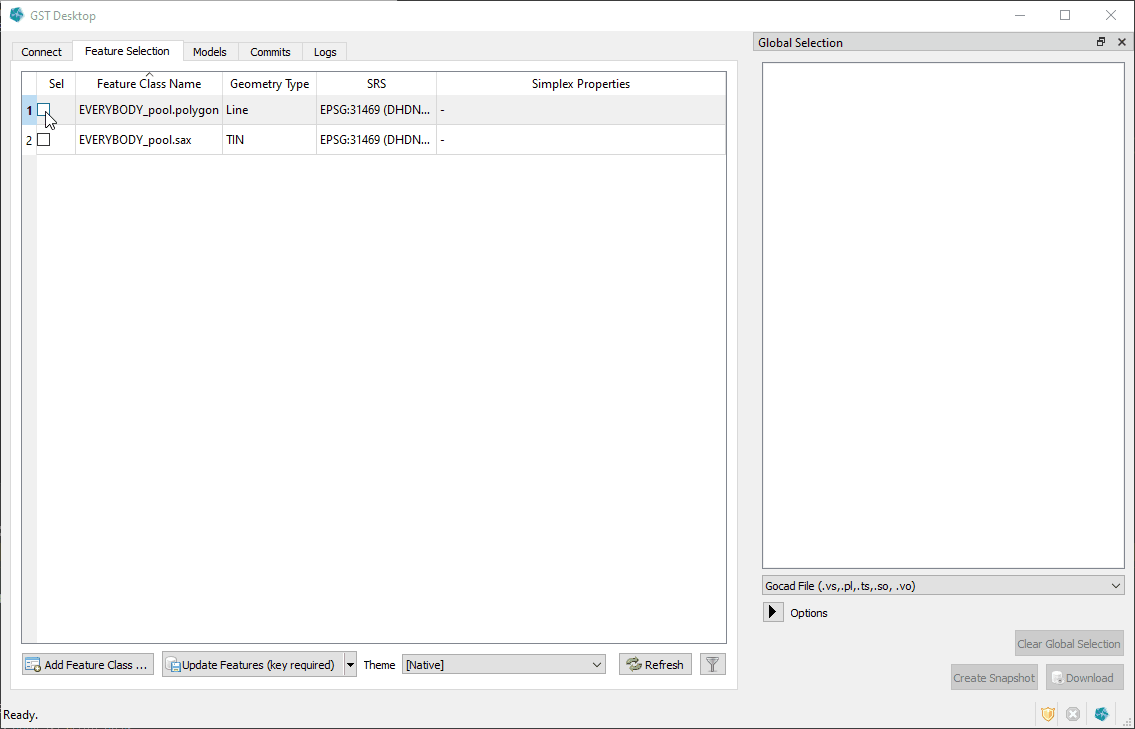 Discrete Simplex Color Maps
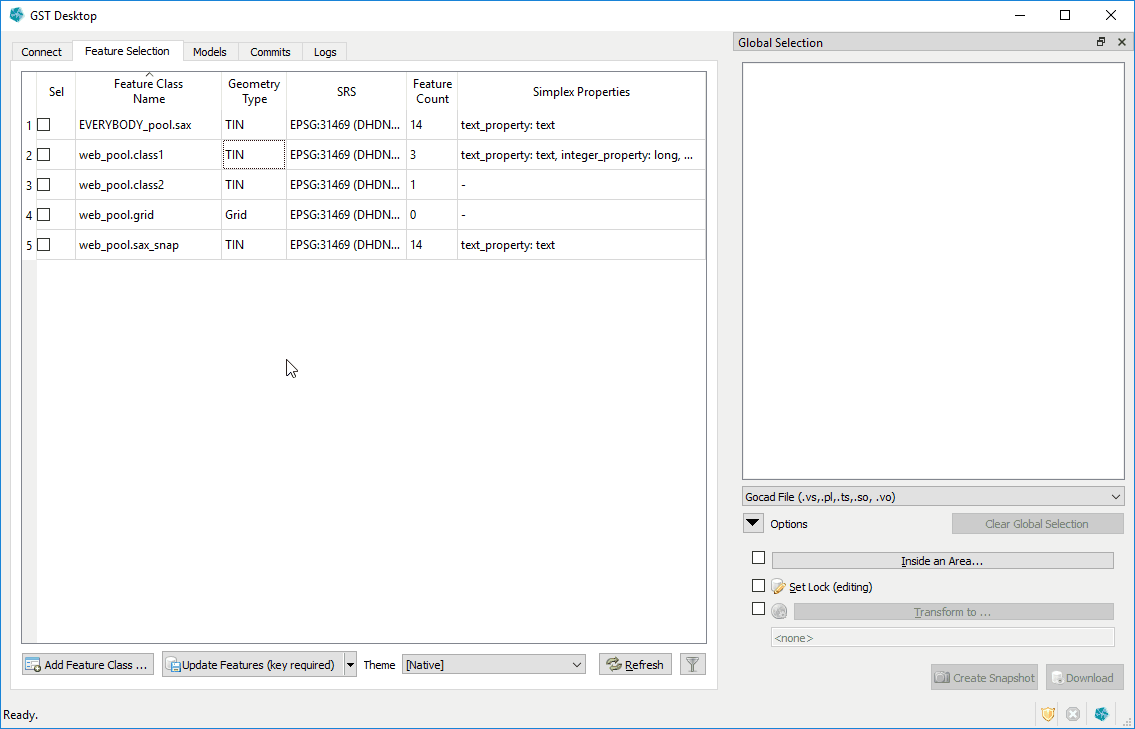 SRS Transformation für eine Featureklasse
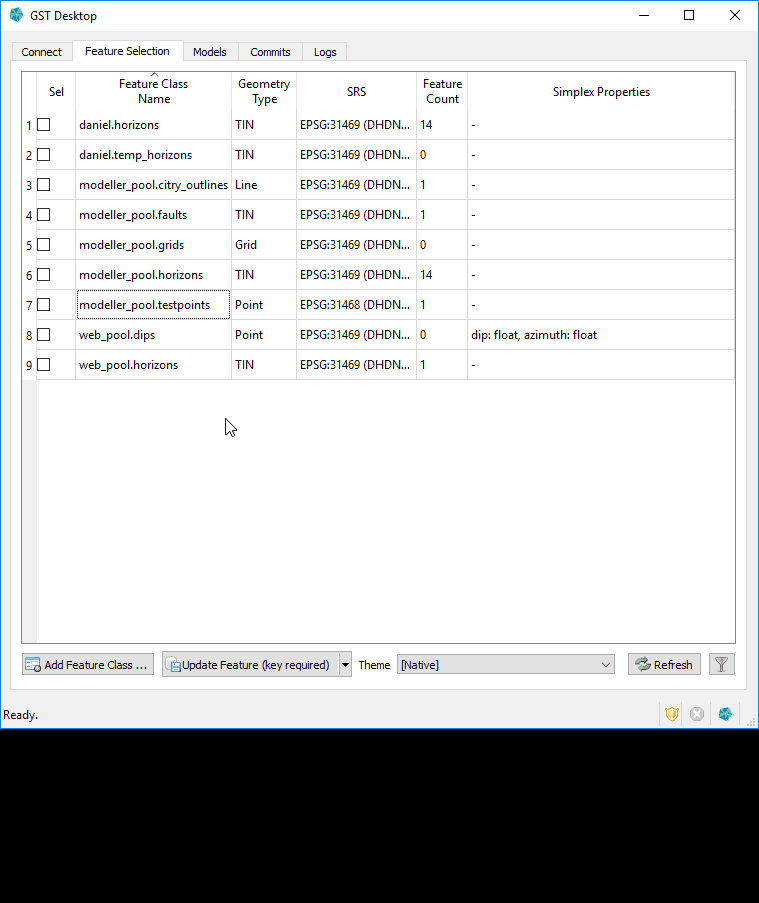 Zeitobjekte
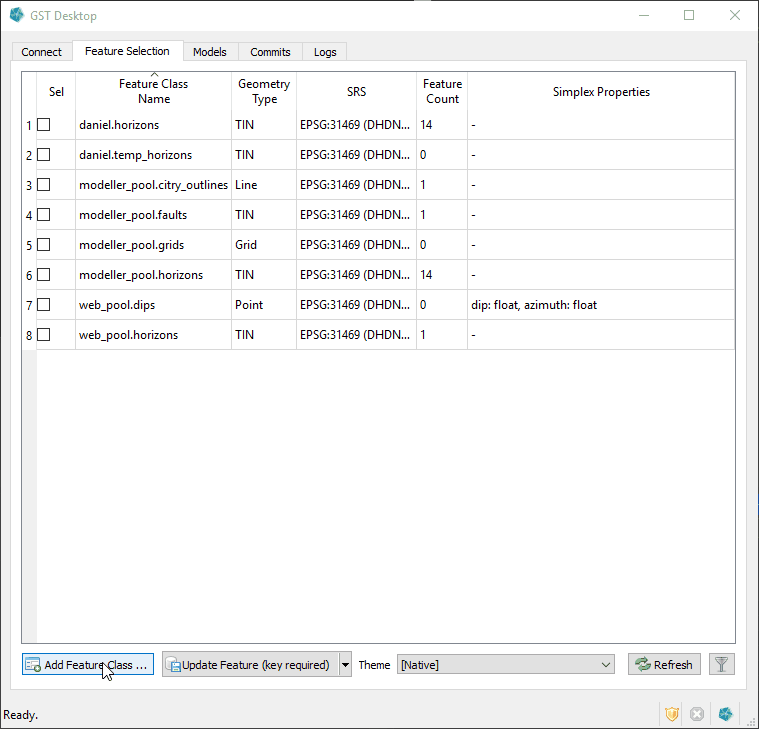 GST Desktop

Grid Shift Files in SRS Definitionen

Alias for feature names

Feature Count

Select Inside Polygon
GST Web

Web Cache
Query Tool
Discrete Color Maps
Web Cache, Templates, Admin Interface
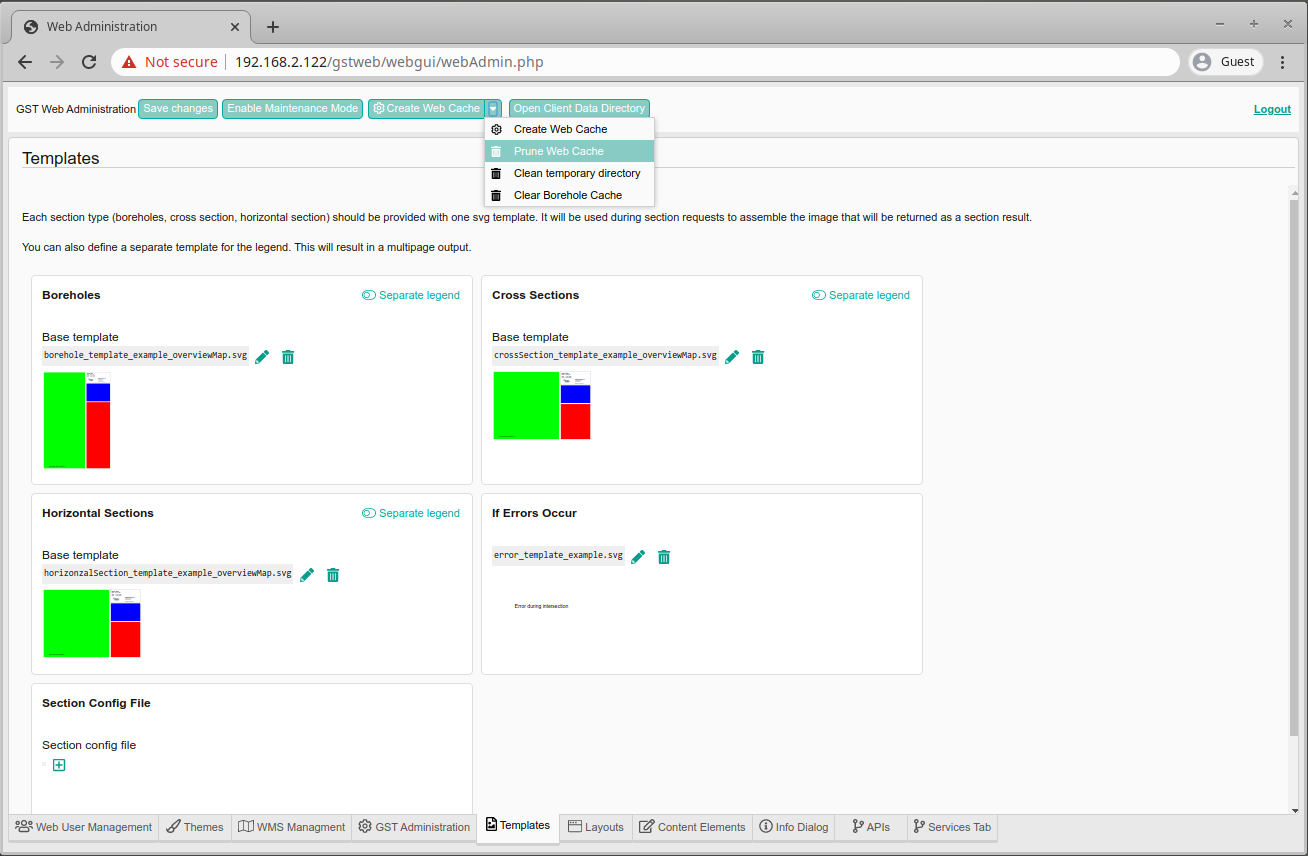 Web Cache, Templates, Admin Interface
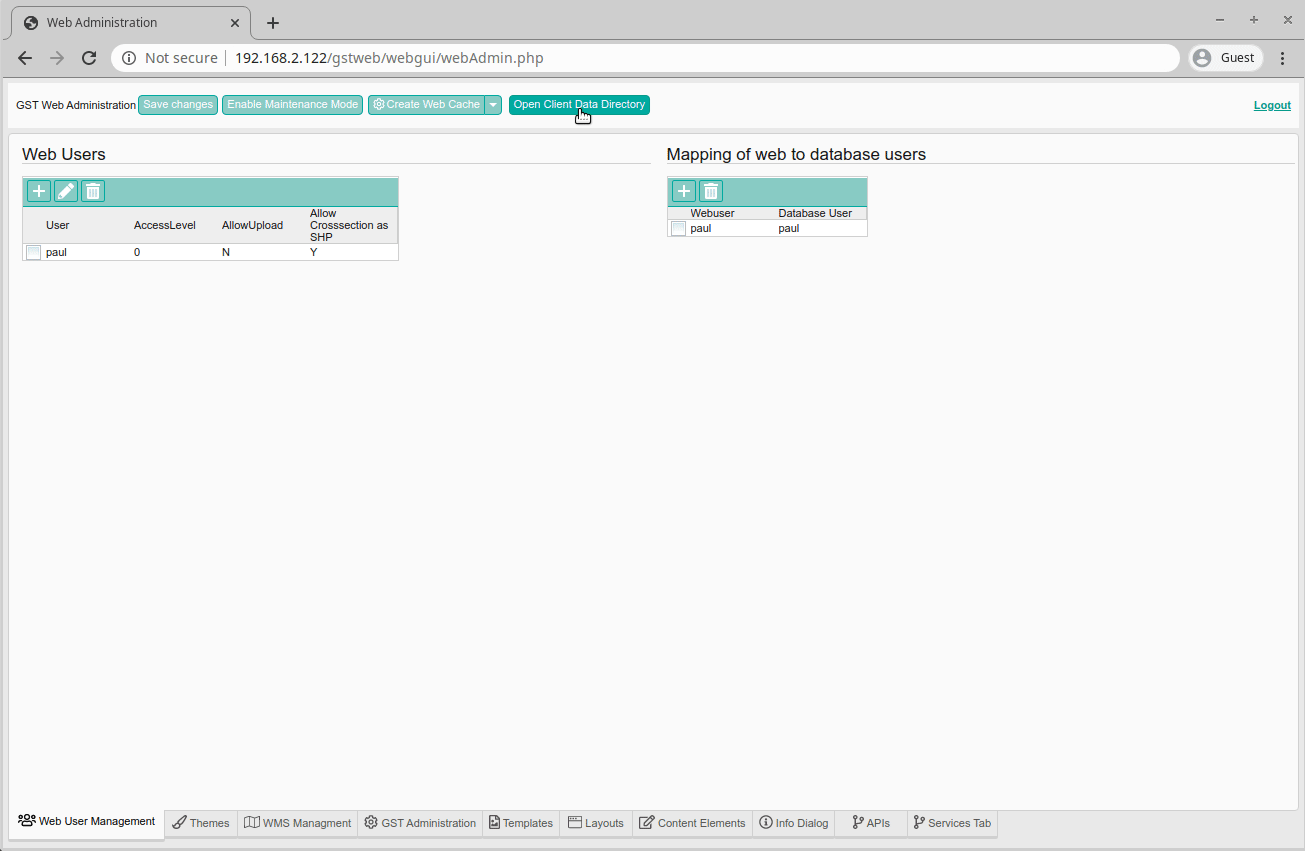 Web Cache, Templates, Admin Interface
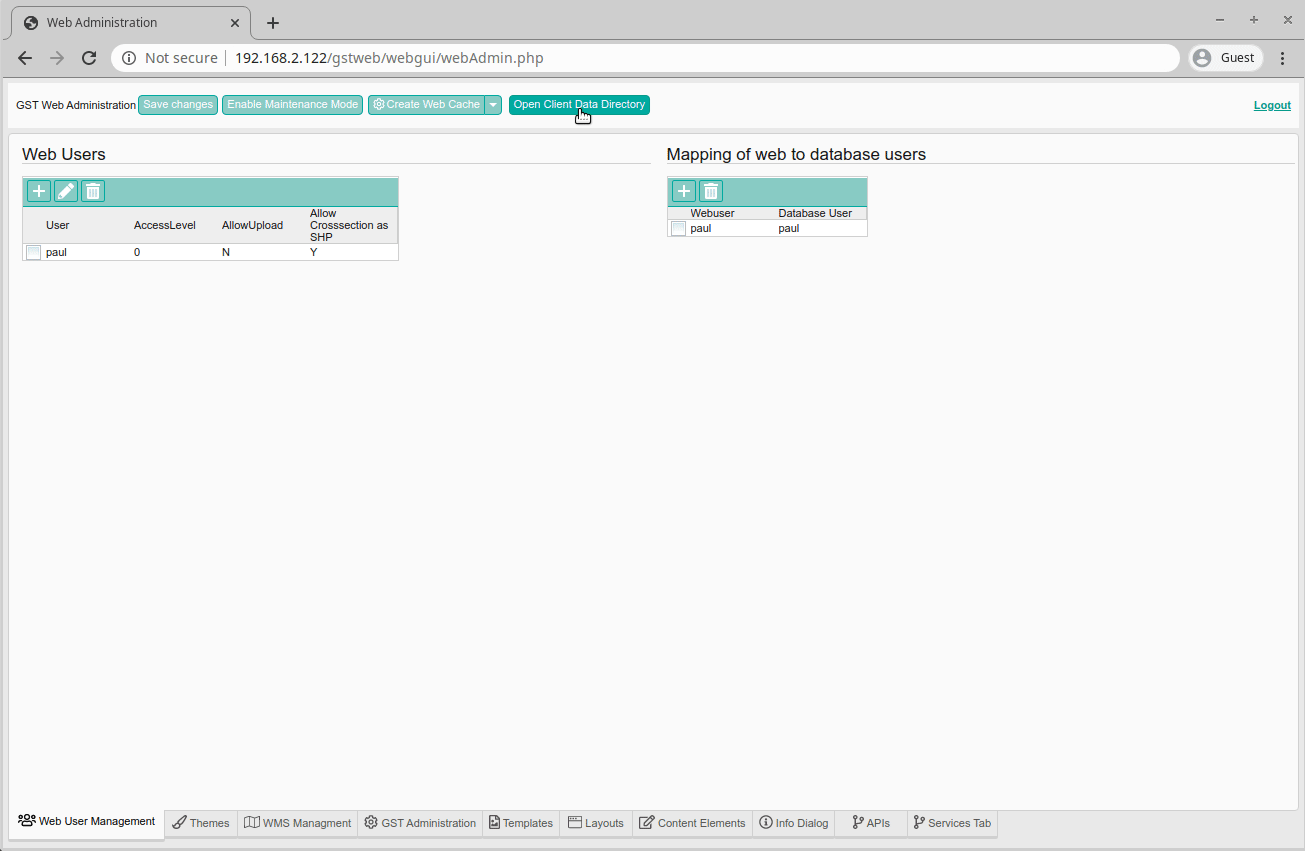 GUI
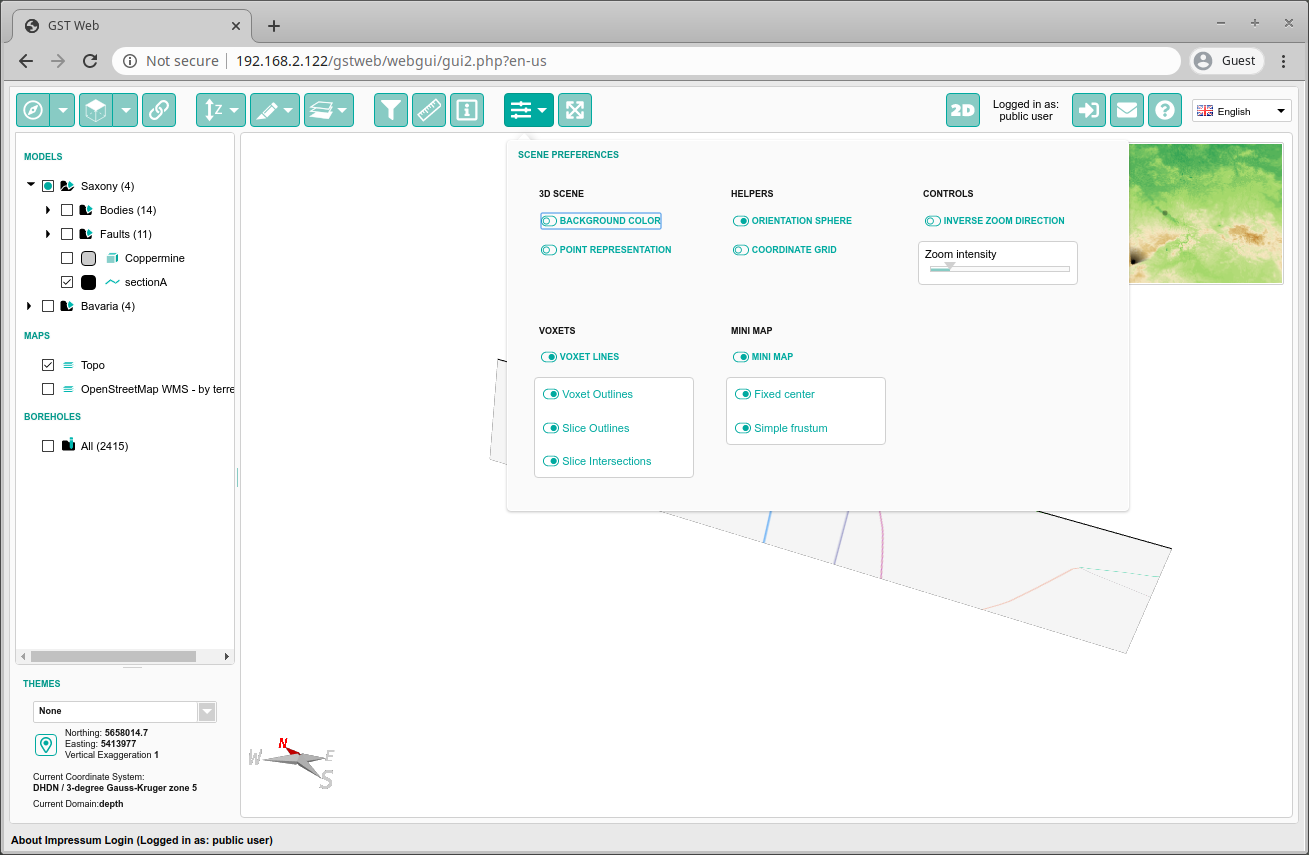 Query Tool
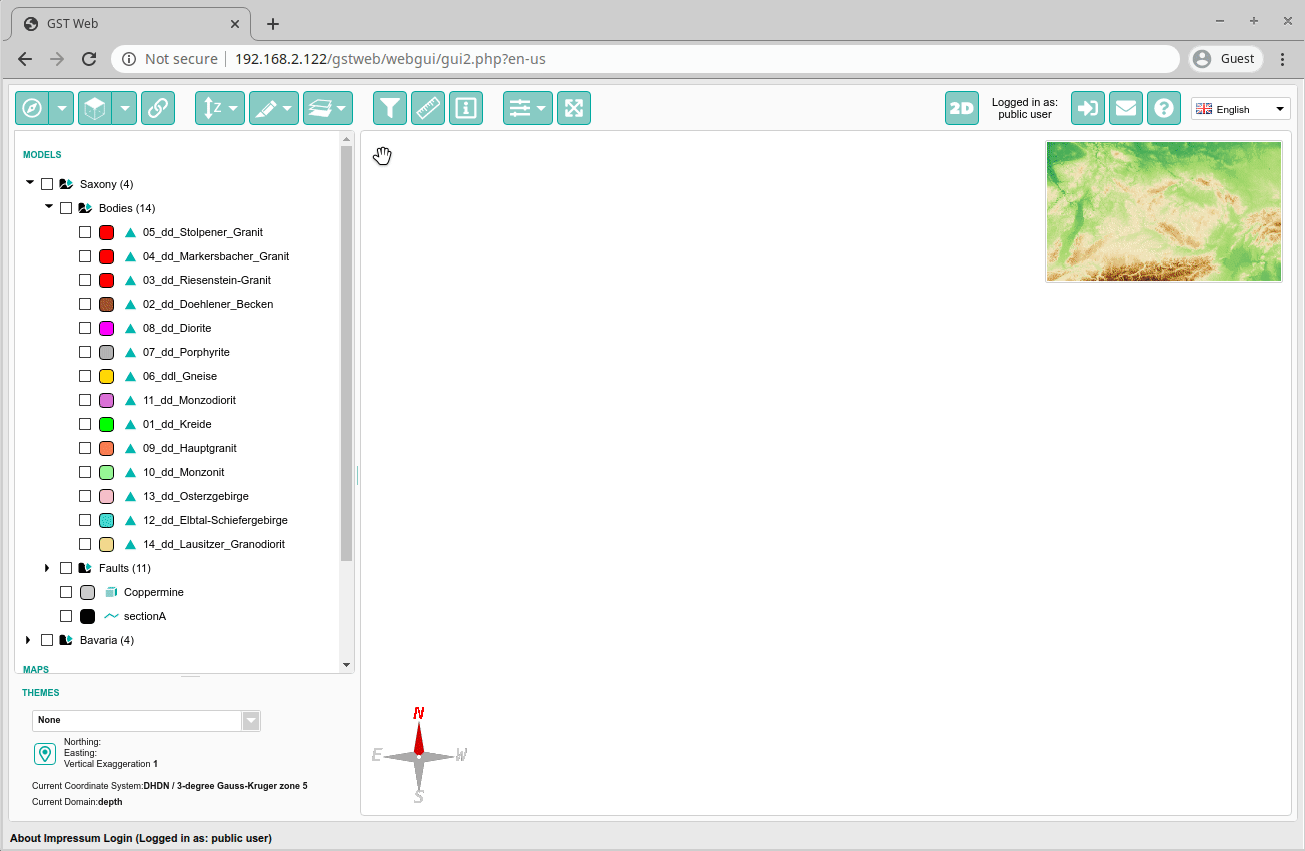 WMS Refinement
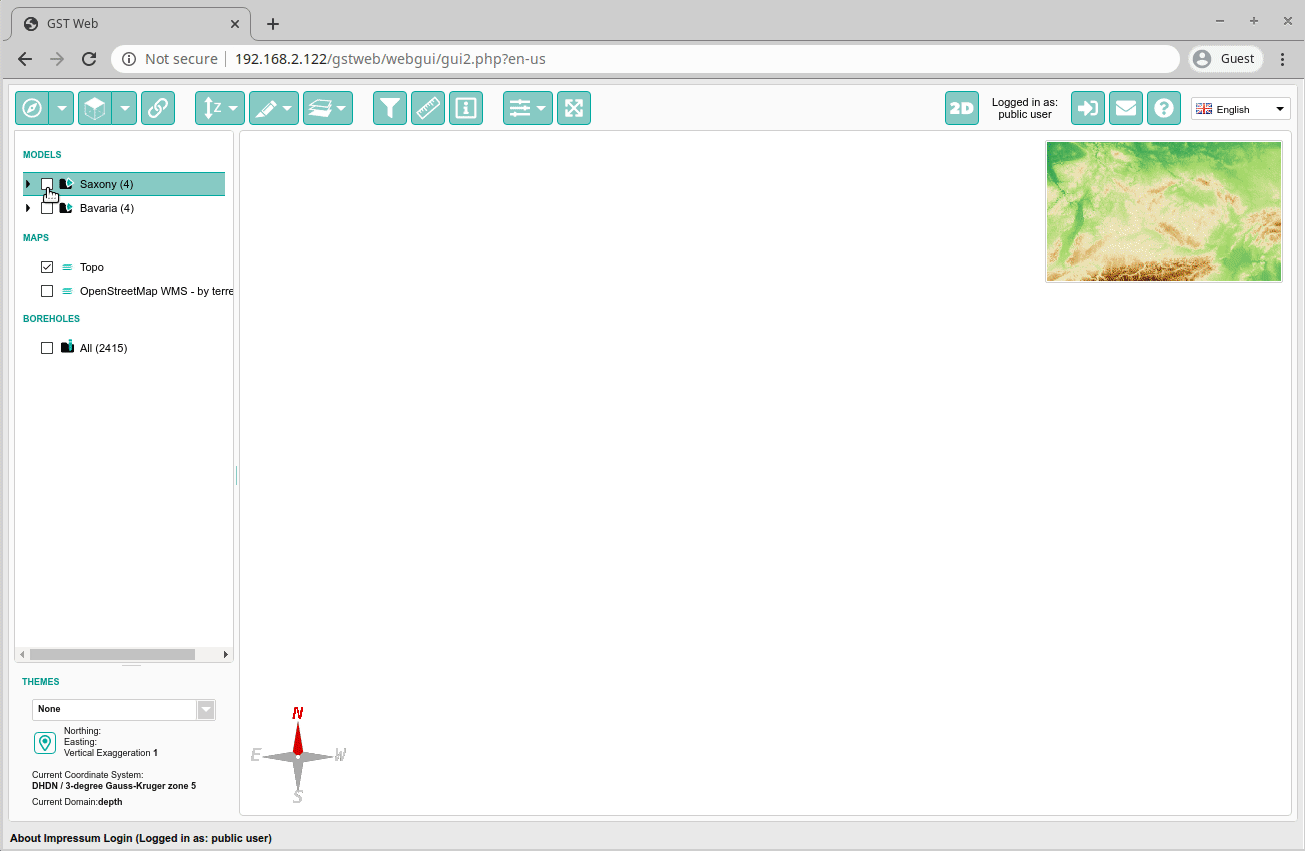 Display only
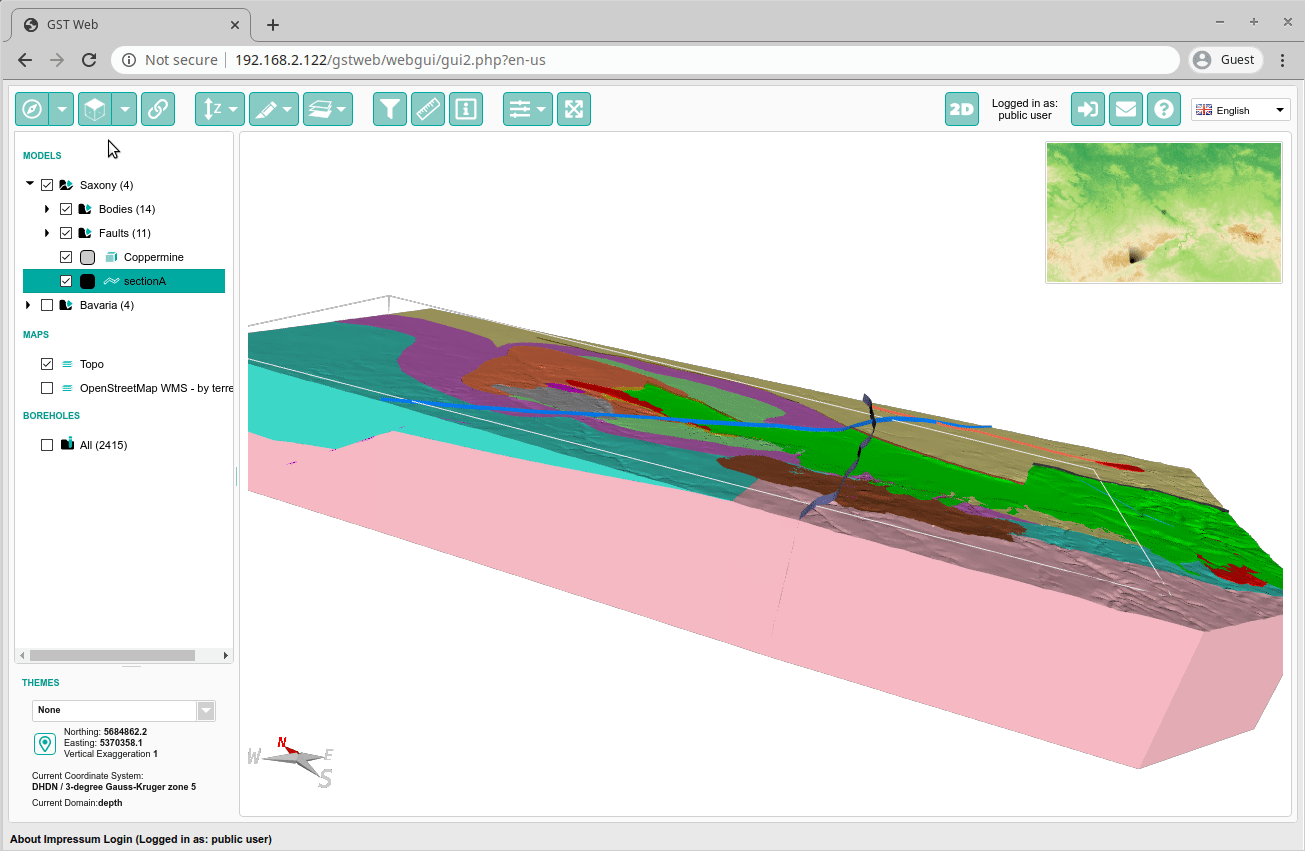 Address Search
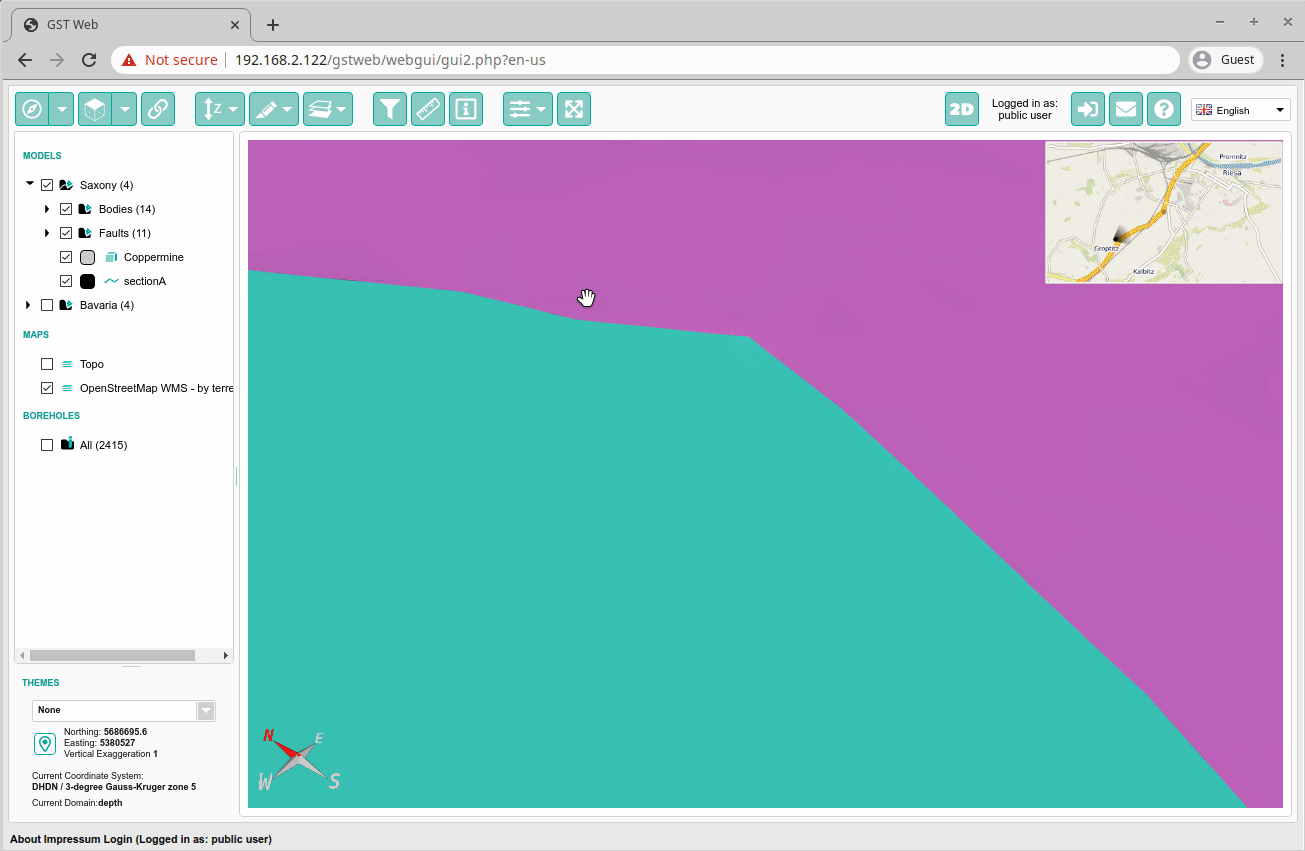 Cadastre Search
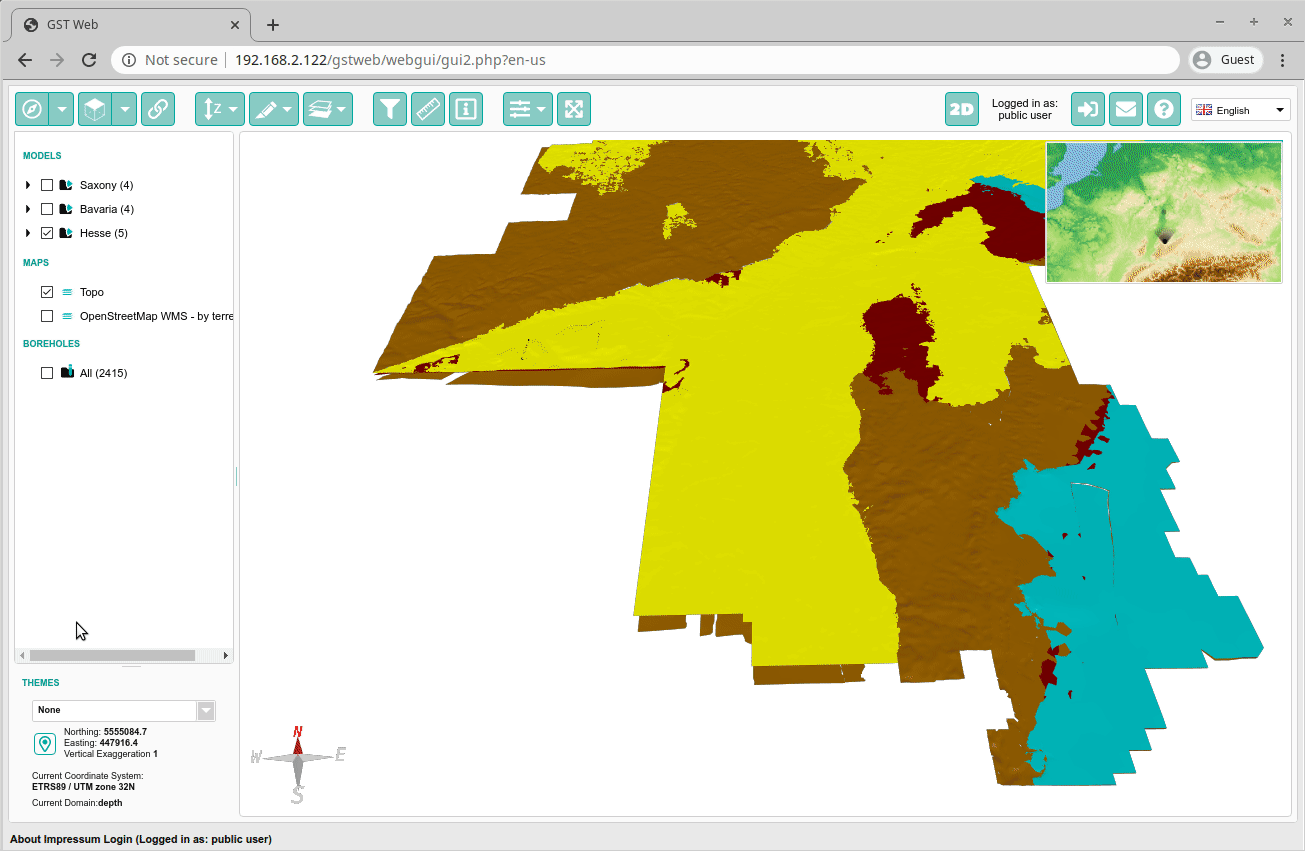 Discrete Color Maps
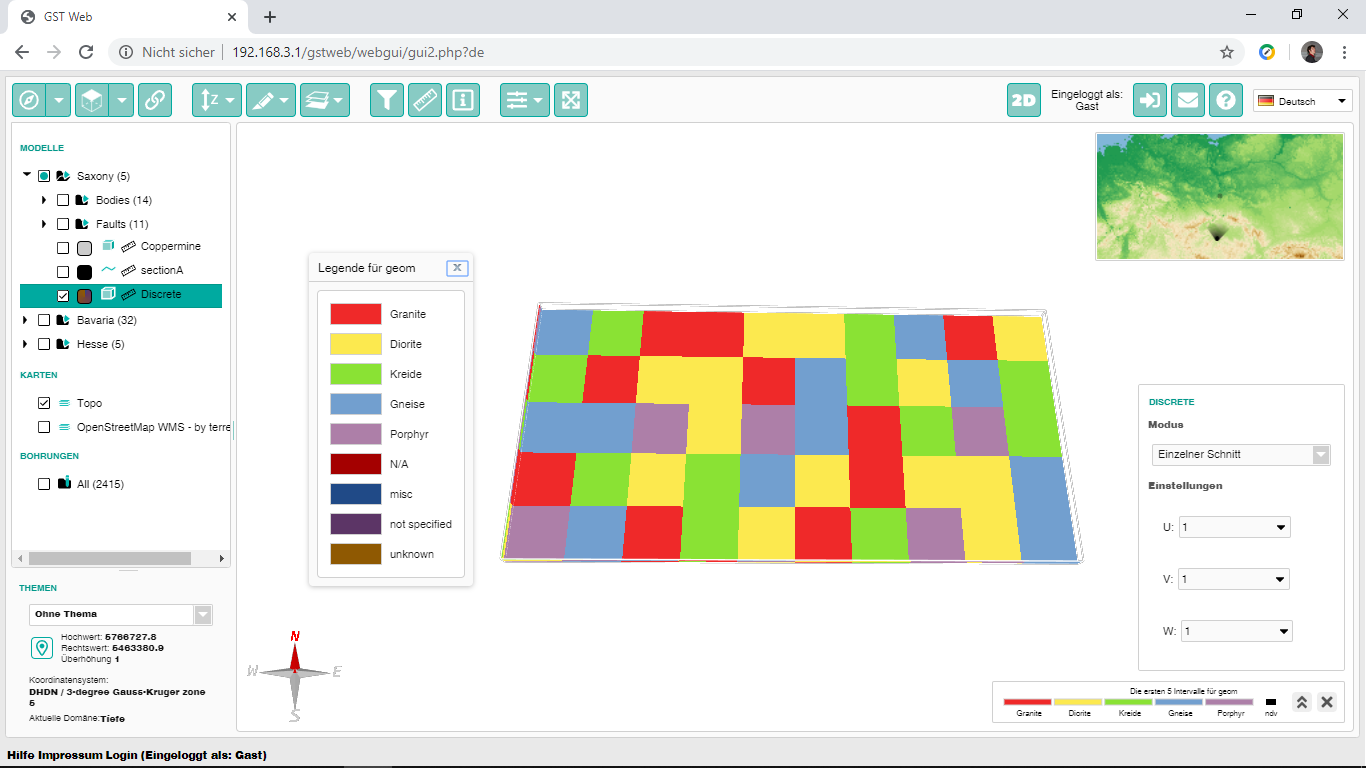 GST Boreholes

Eigenständiger Dienst zur Verbindung mit Bohrungsdatenbank

Basiert auf View

Stratigraphie, Petrographie, Ablenkung
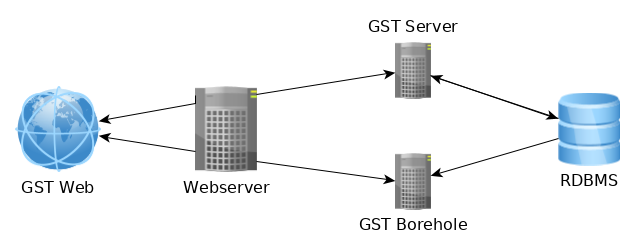 GST Boreholes
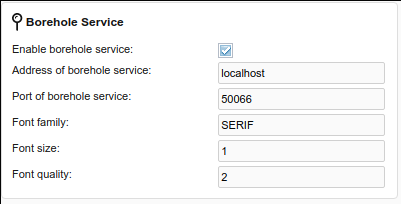 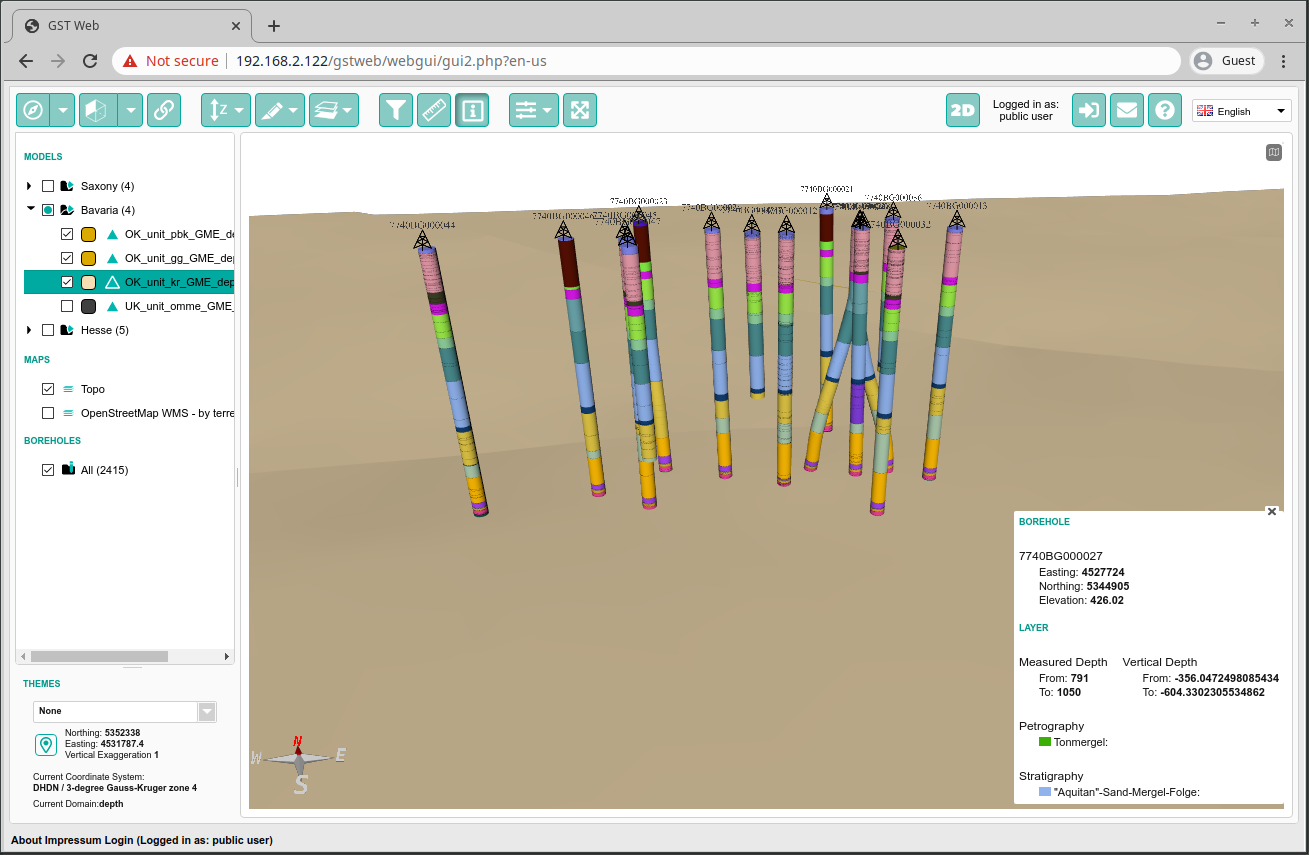 GST Boreholes
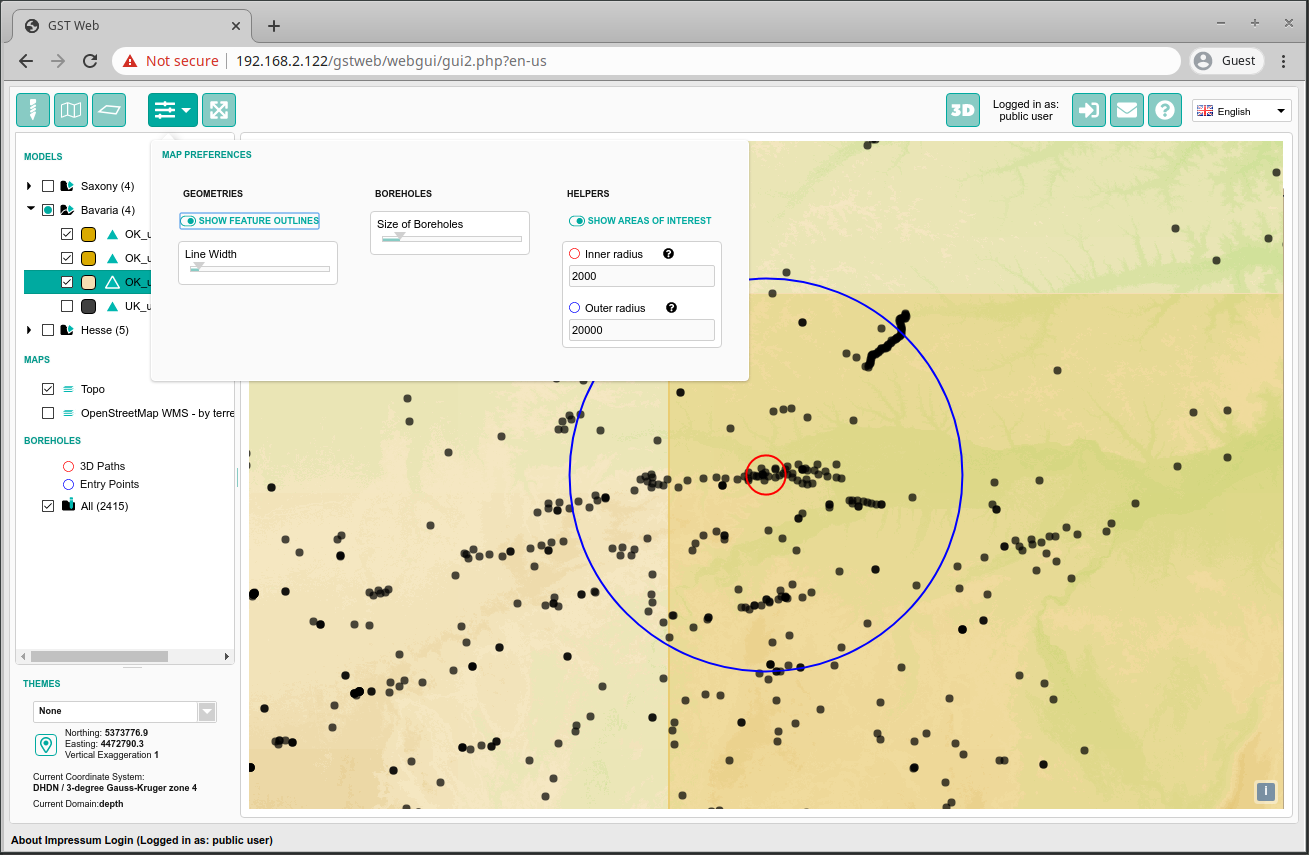 GEOPLASMA-CE
EU-Projekt von August 2016-Oktober 2019
Wissensaustausch, Entwicklung eine Geothermieauskunftsystems
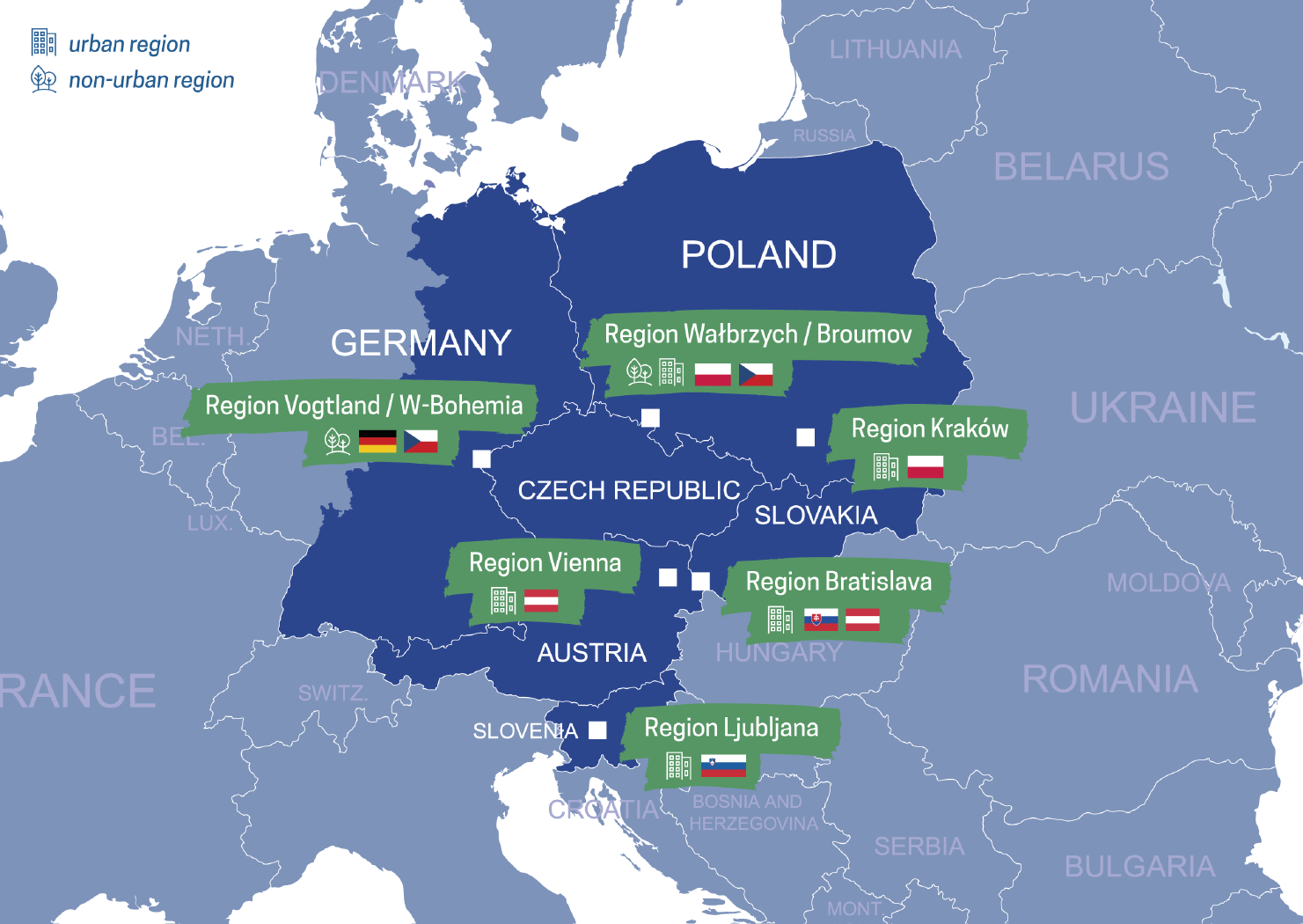 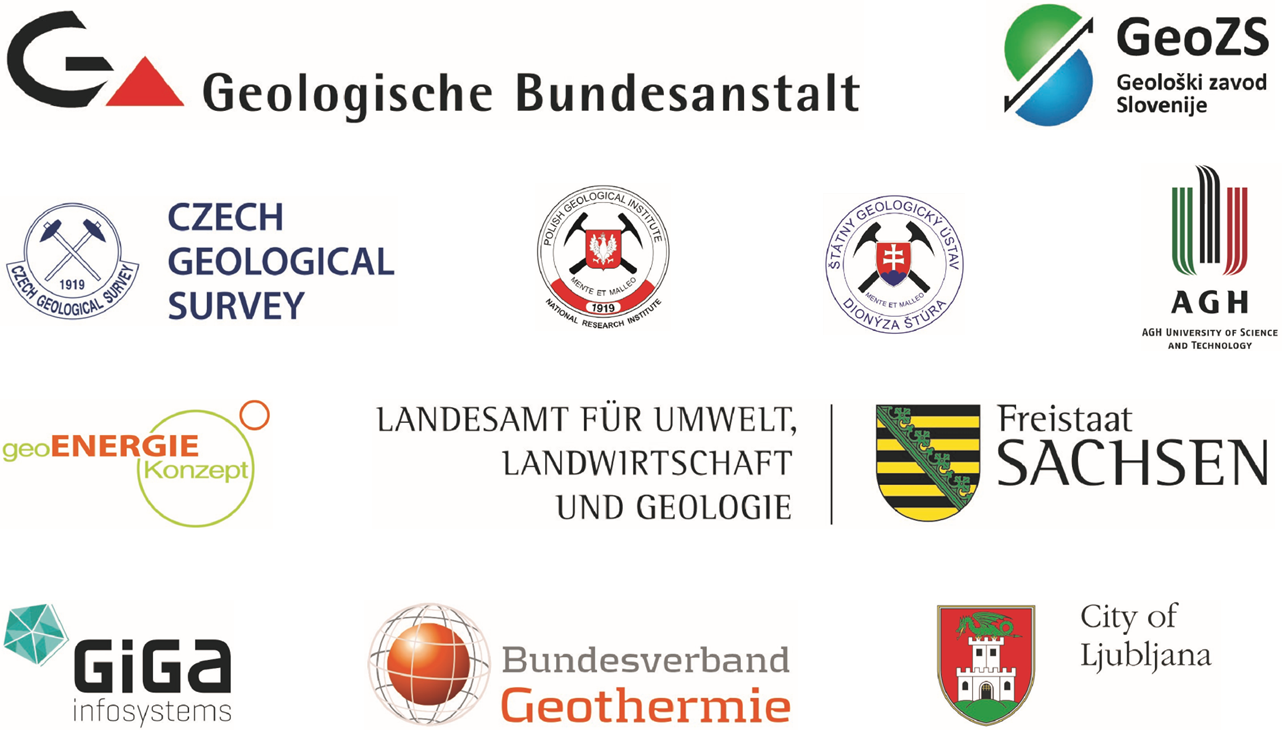 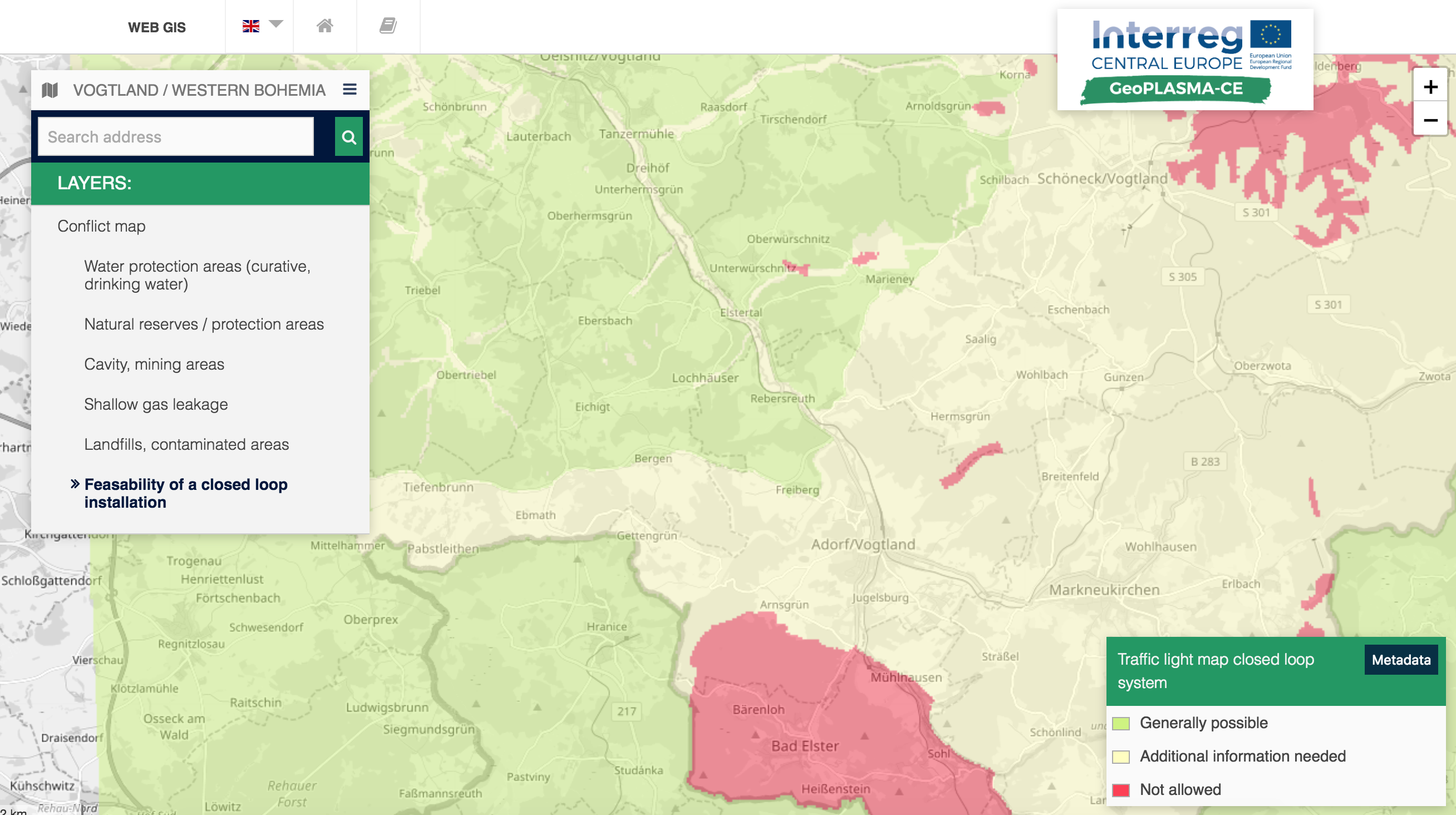 GEOPLASMA-CE
https://portal.geoplasma-ce.eu
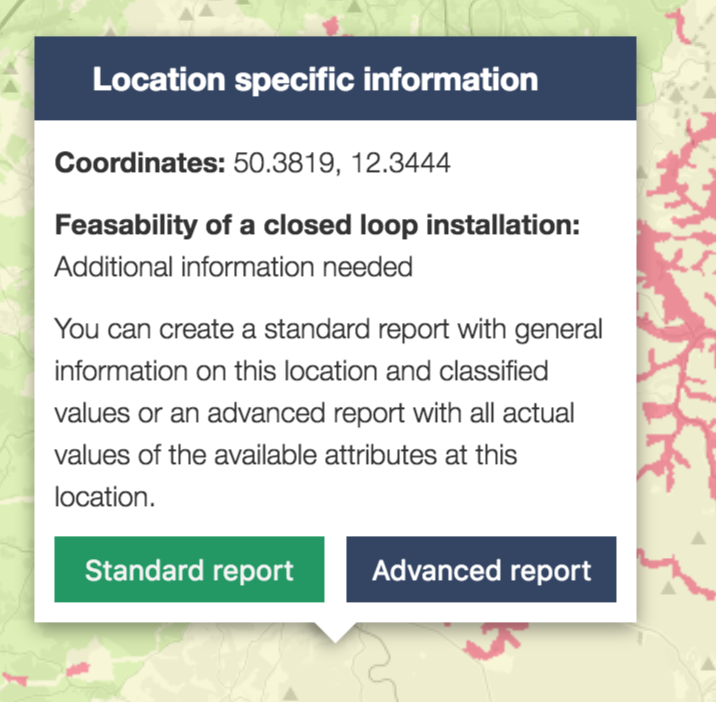 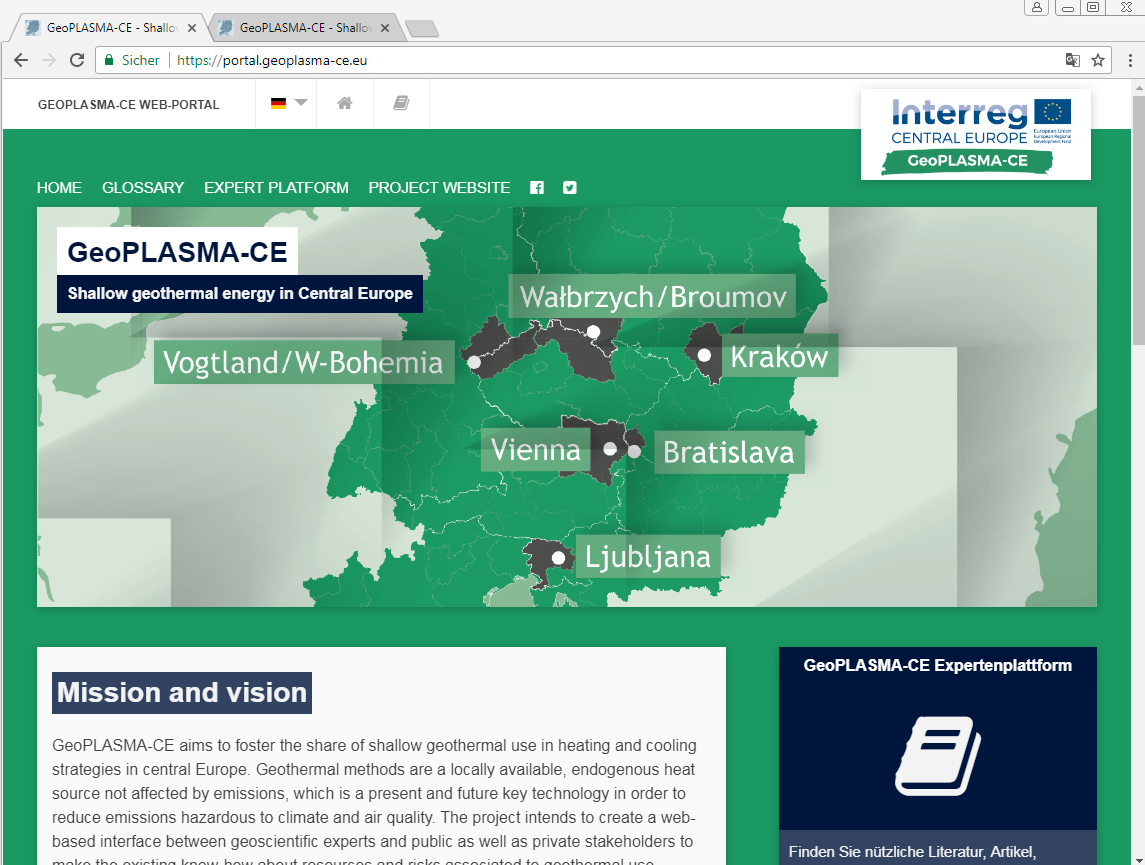 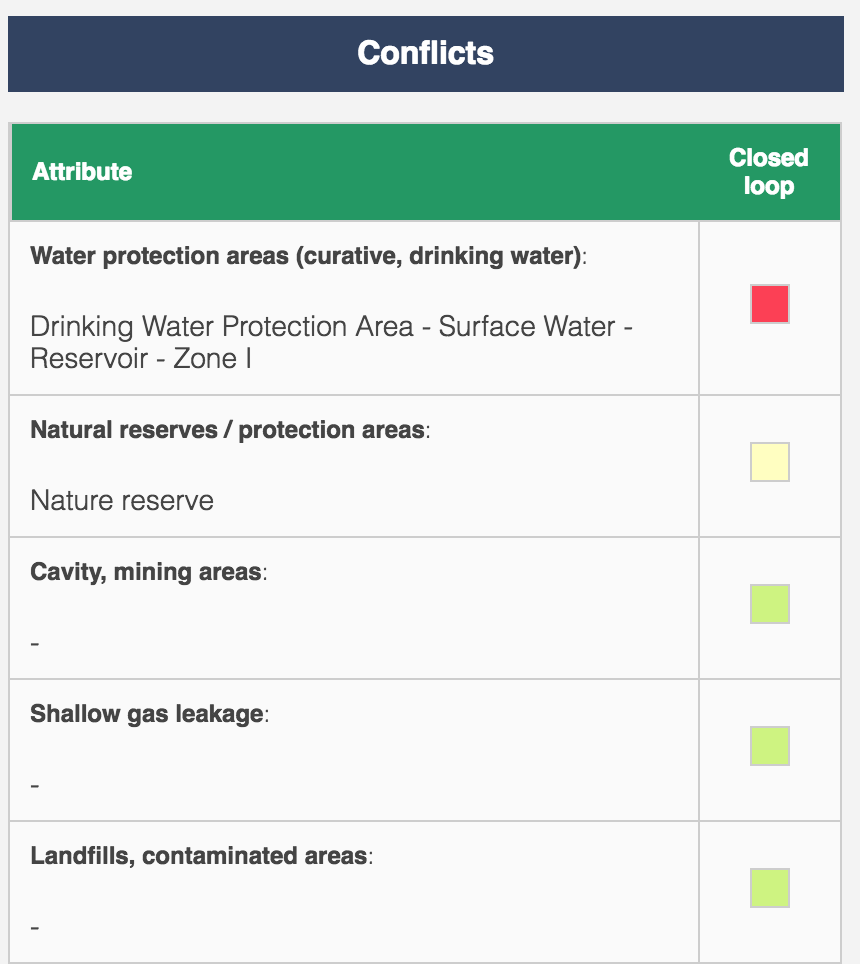 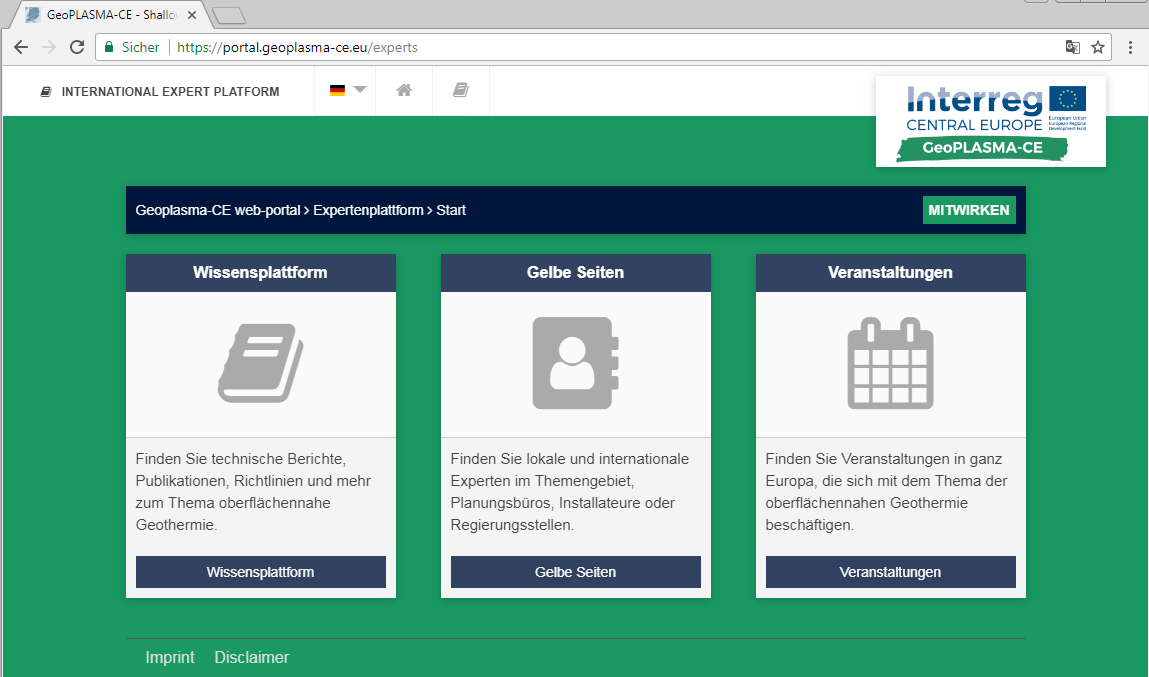 GEOPLASMA-CE
https://portal.geoplasma-ce.eu
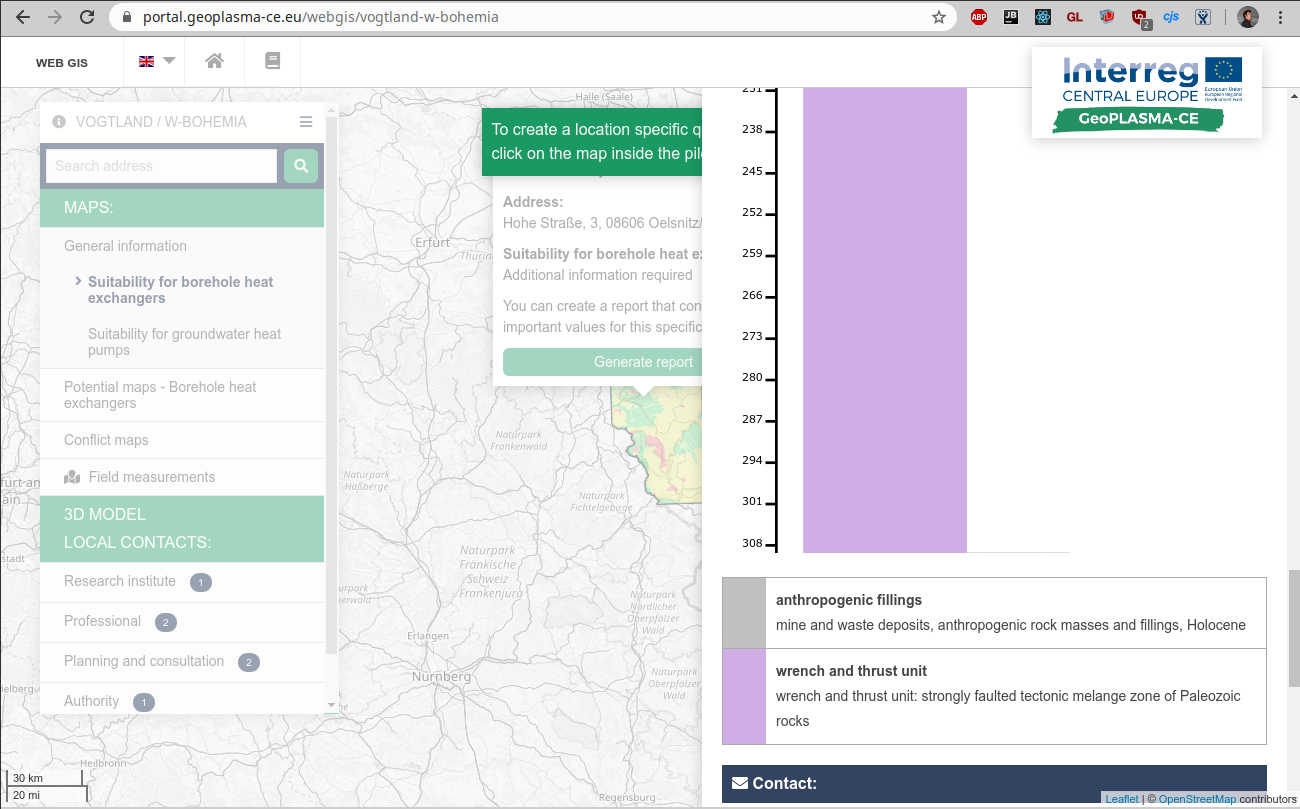 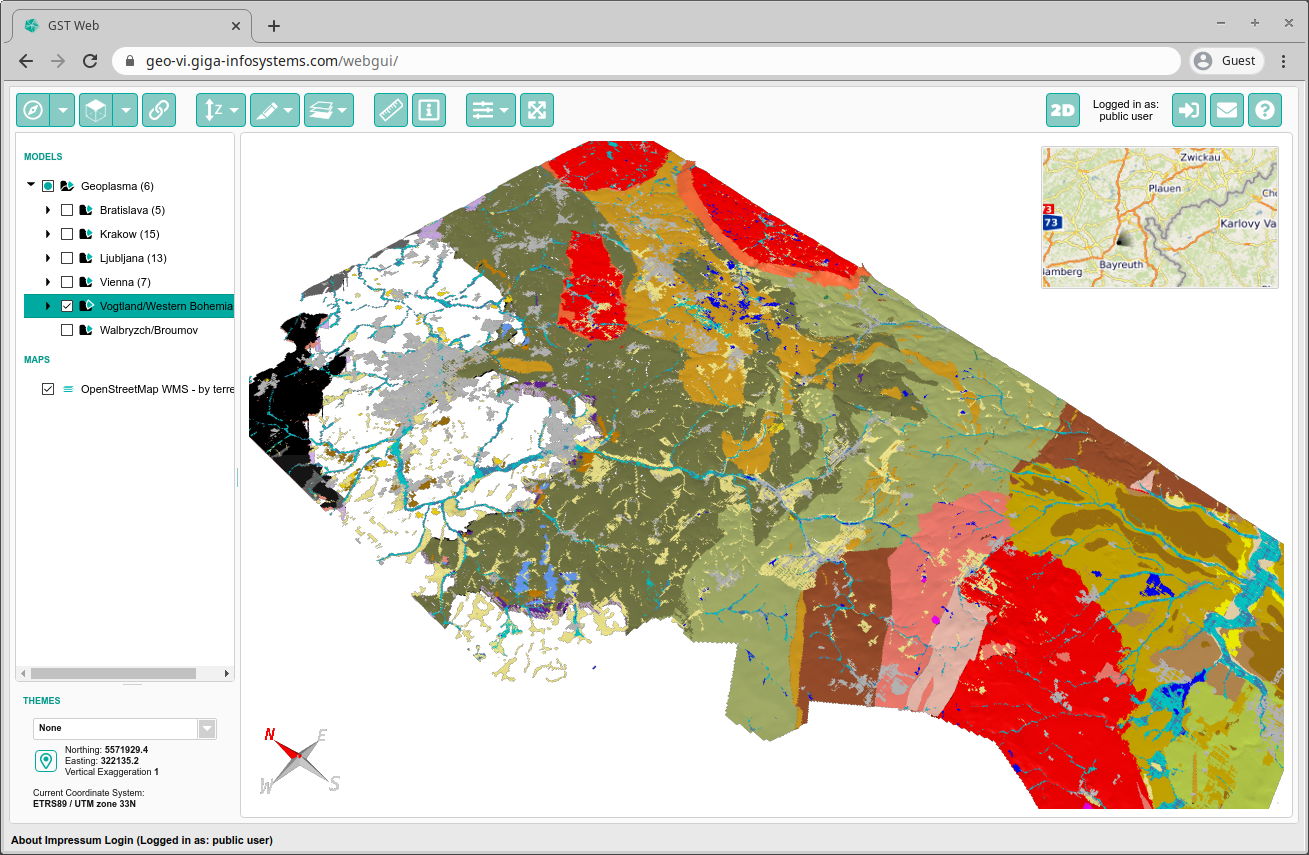 Fragen?

Anmerkungen?

Wünsche?
Robert Pamer (BayLfU): Eigene Entwicklungen für GST
Roadmap 2020

Read and Write Gocad Voxet Integer Properties
Up- and Download a subset of Feature Properties
Read and Write Gocad Voxet Regions
Roadmap 2020

GST[AR]
Seismik
SGRID
Constrained Tables
SaaS
Roadmap 2020

Formate (IFC)

Performance

GST3 Release Q2 2020

Usermeeting 2021
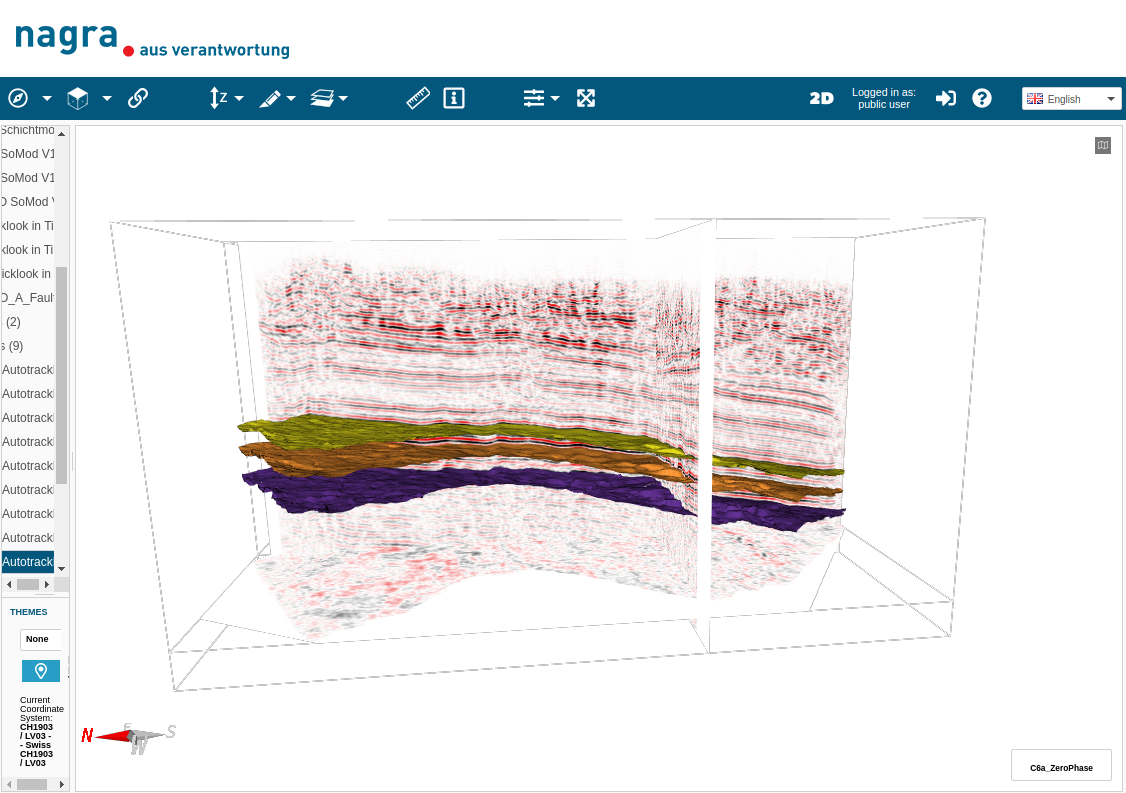 Roadmap 2020 - SEGY
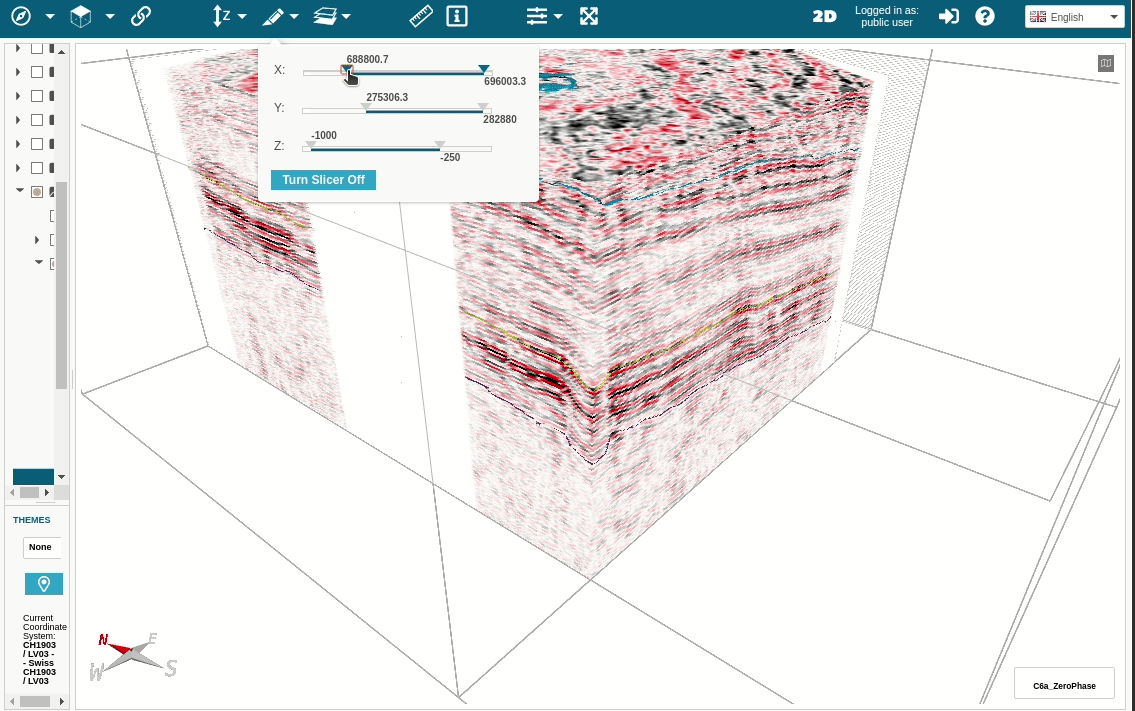 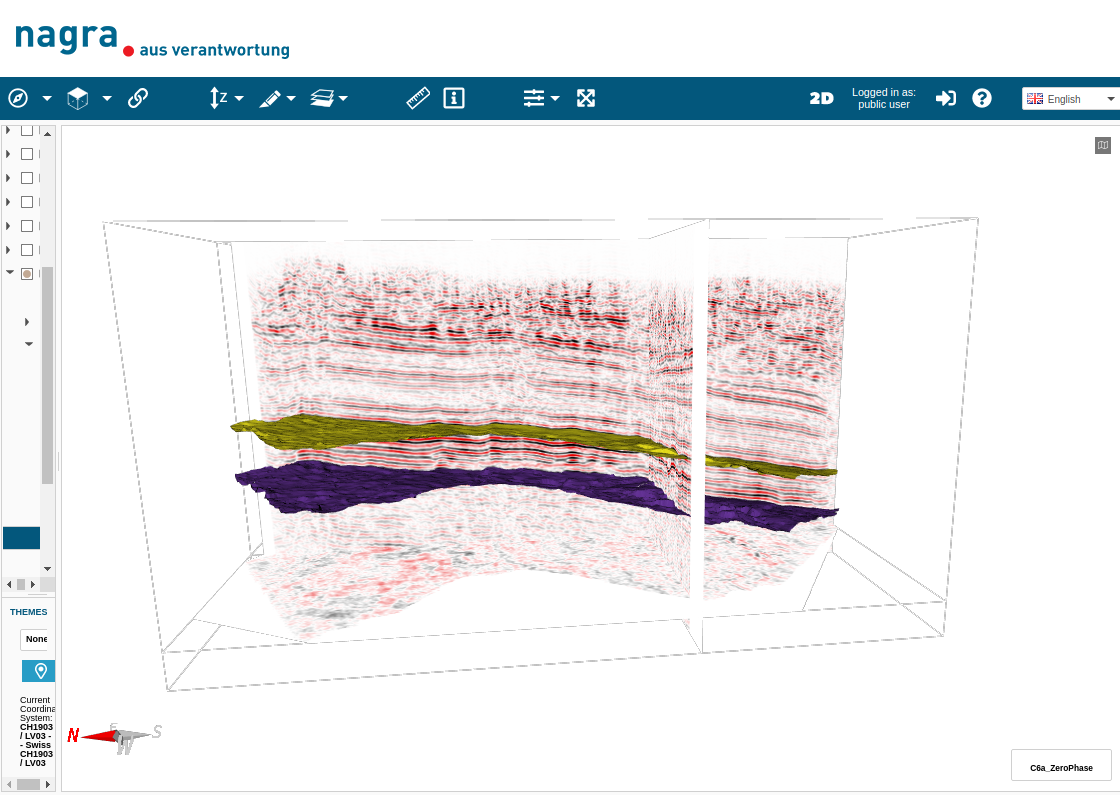 Roadmap 2020 – SEGY / SGRID

Direktes Lesen nach GST

Schreiben aus GST? Welche Formate? Welcher Standard?

Welche Arten von SEGY? (2D, 3D, 4D, …)

Operationen nötig?
Roadmap 2020 – SGRID

Was soll visualisiert warden?

Editieren von SGRIDs notwendig?
Fragen?

Anmerkungen?

Wünsche?
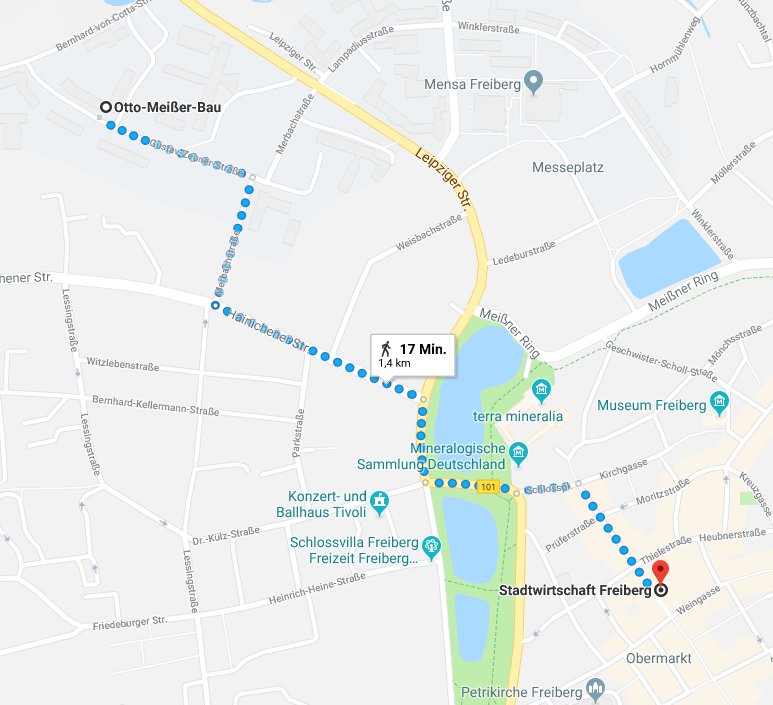 Roadmap
Essen in der 
Stadtwirtschaft
18.30 Uhr